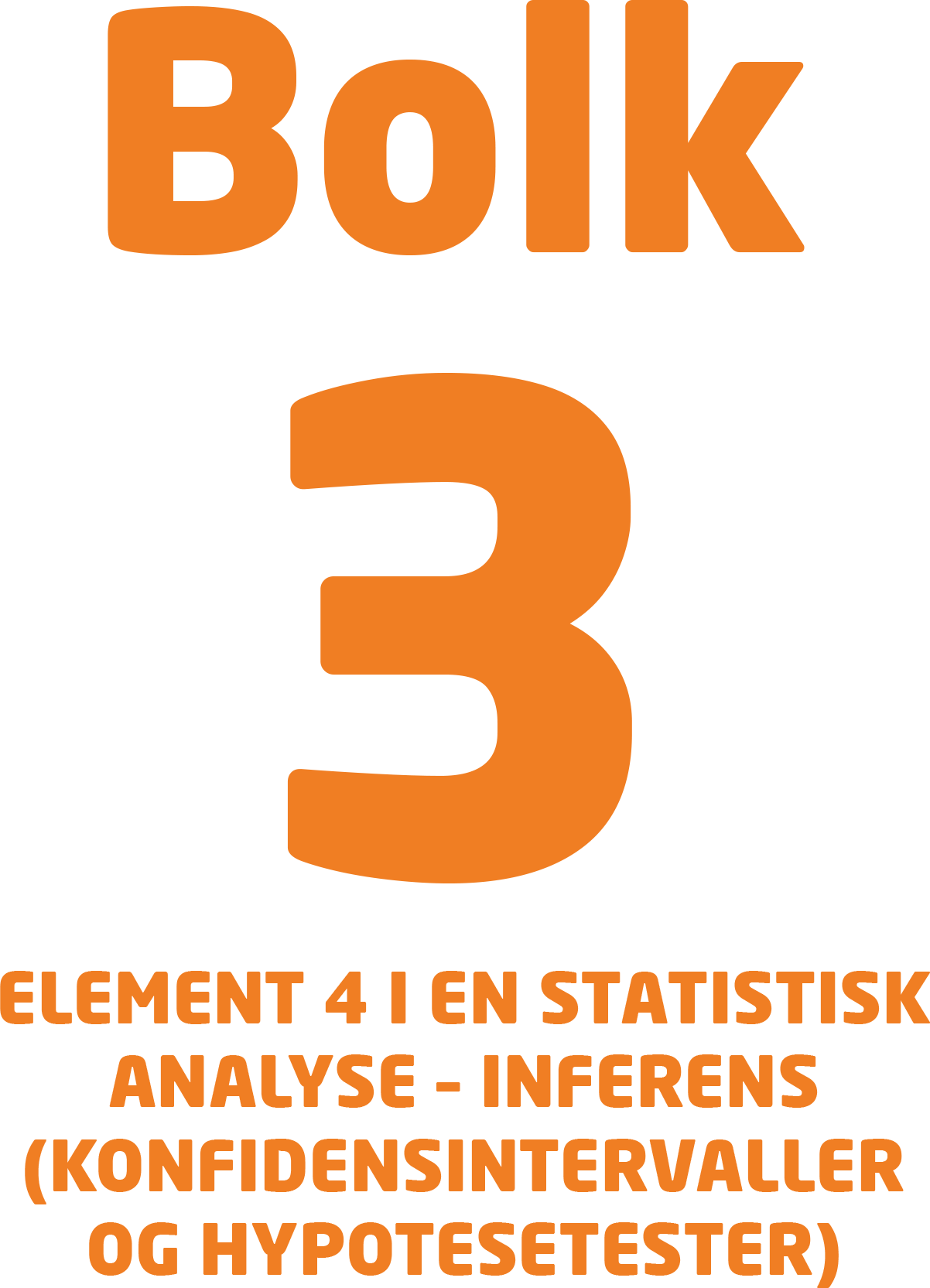 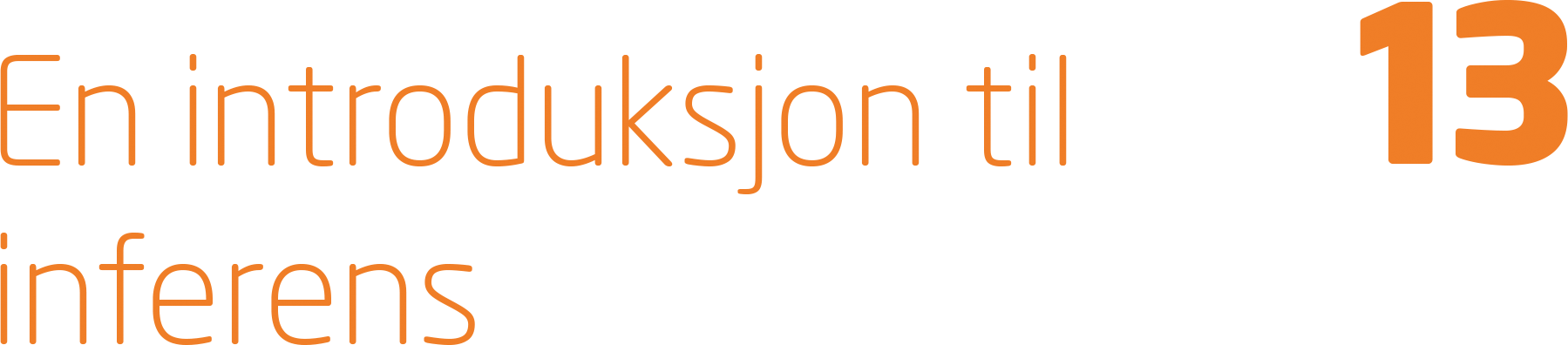 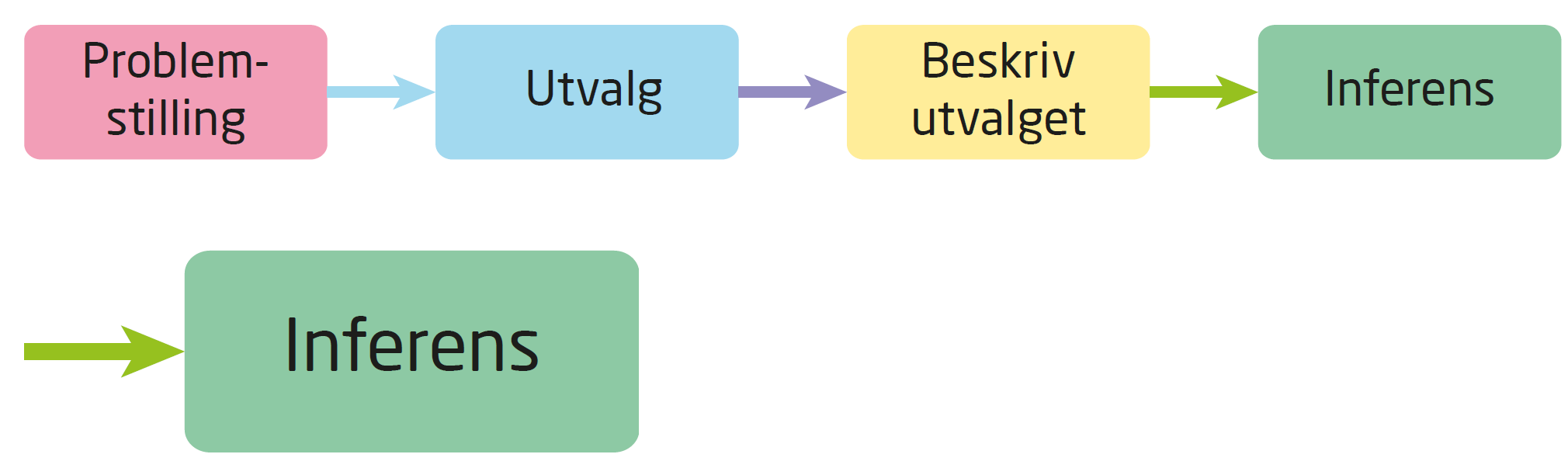 Figur side 293
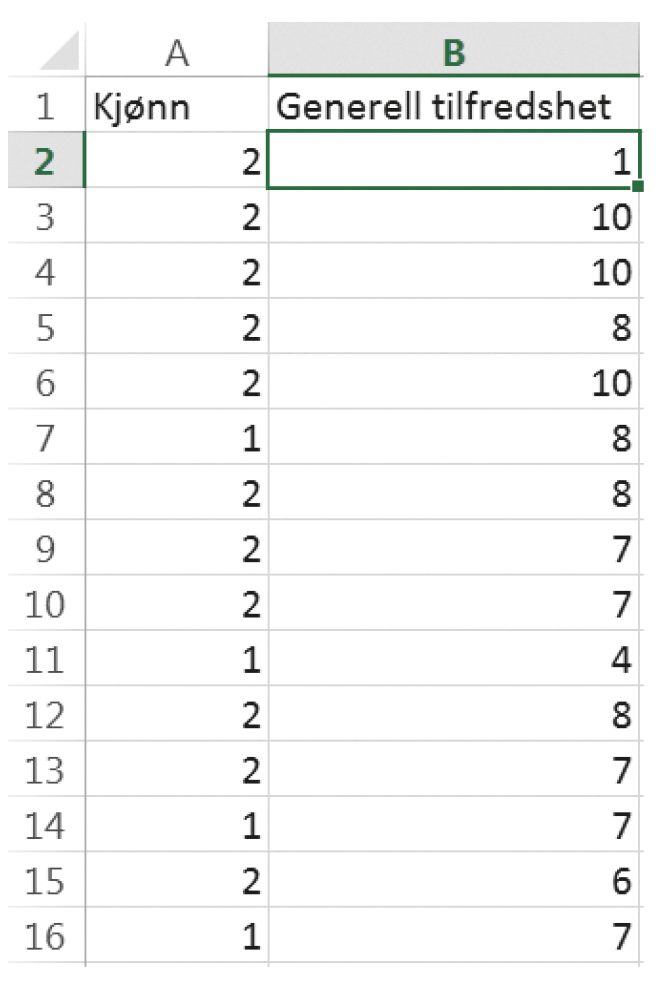 Figur 13.1
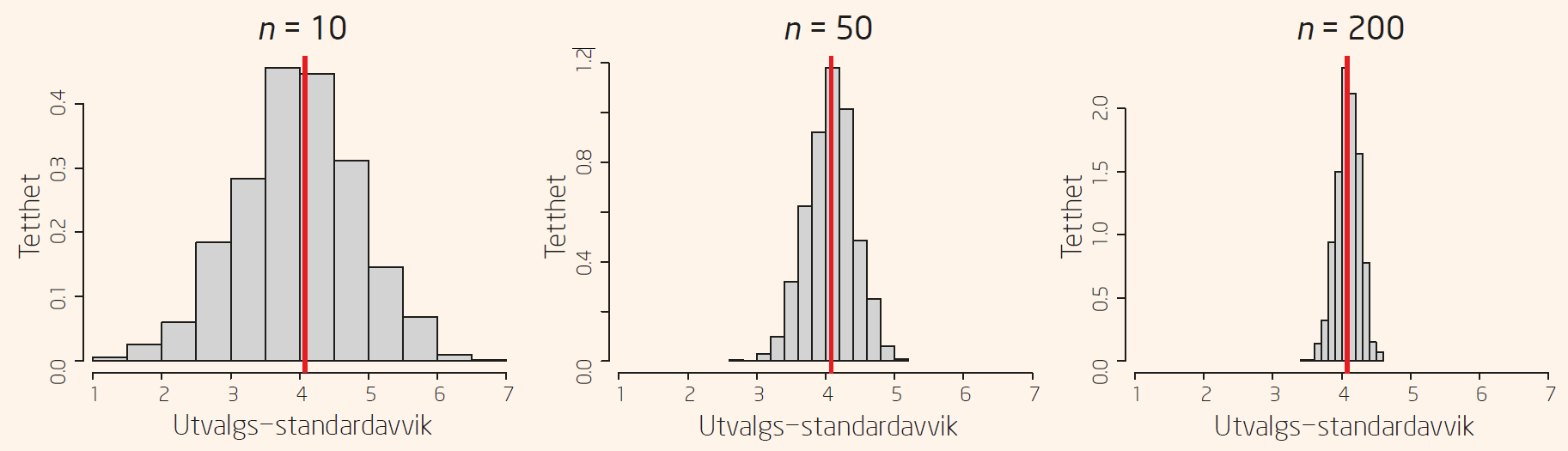 Figur side 302
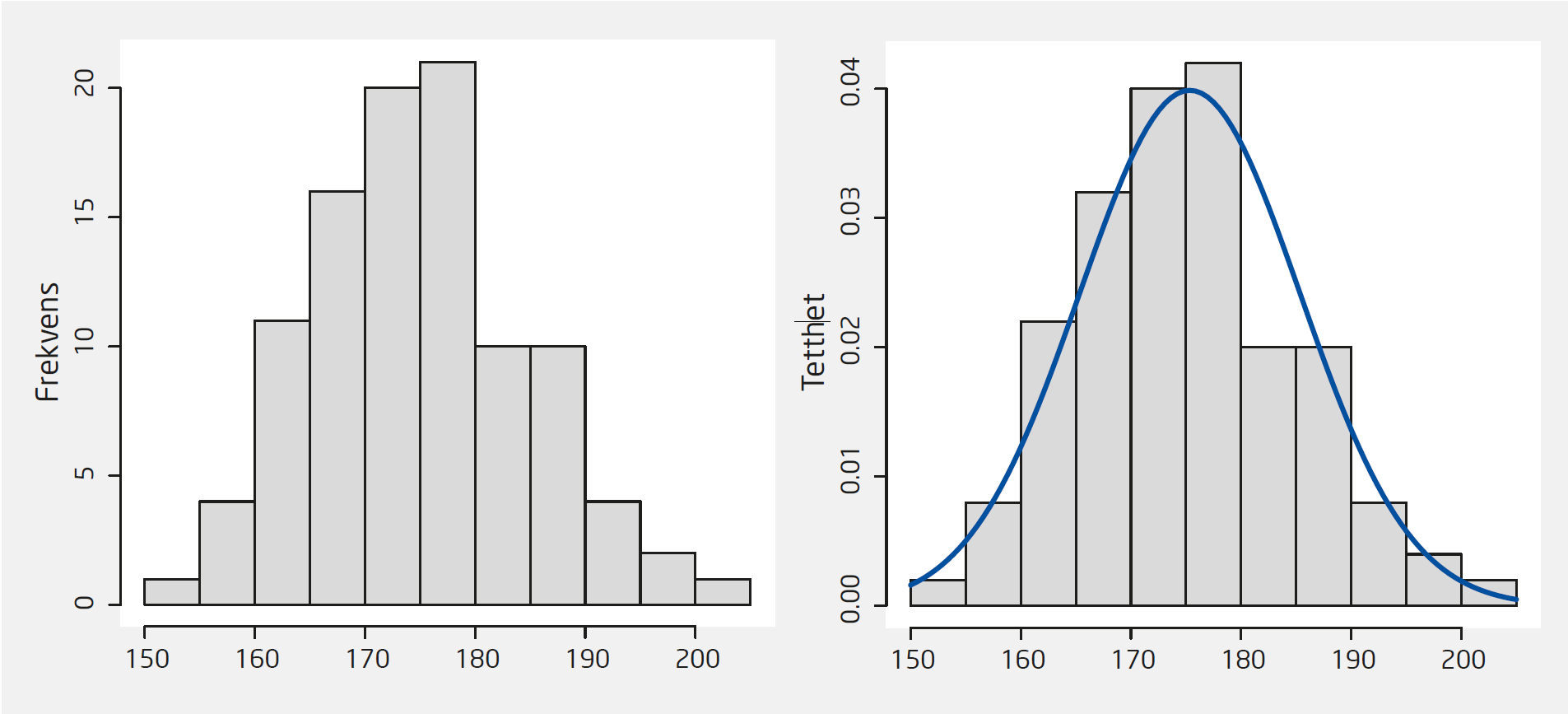 Figur 13.2
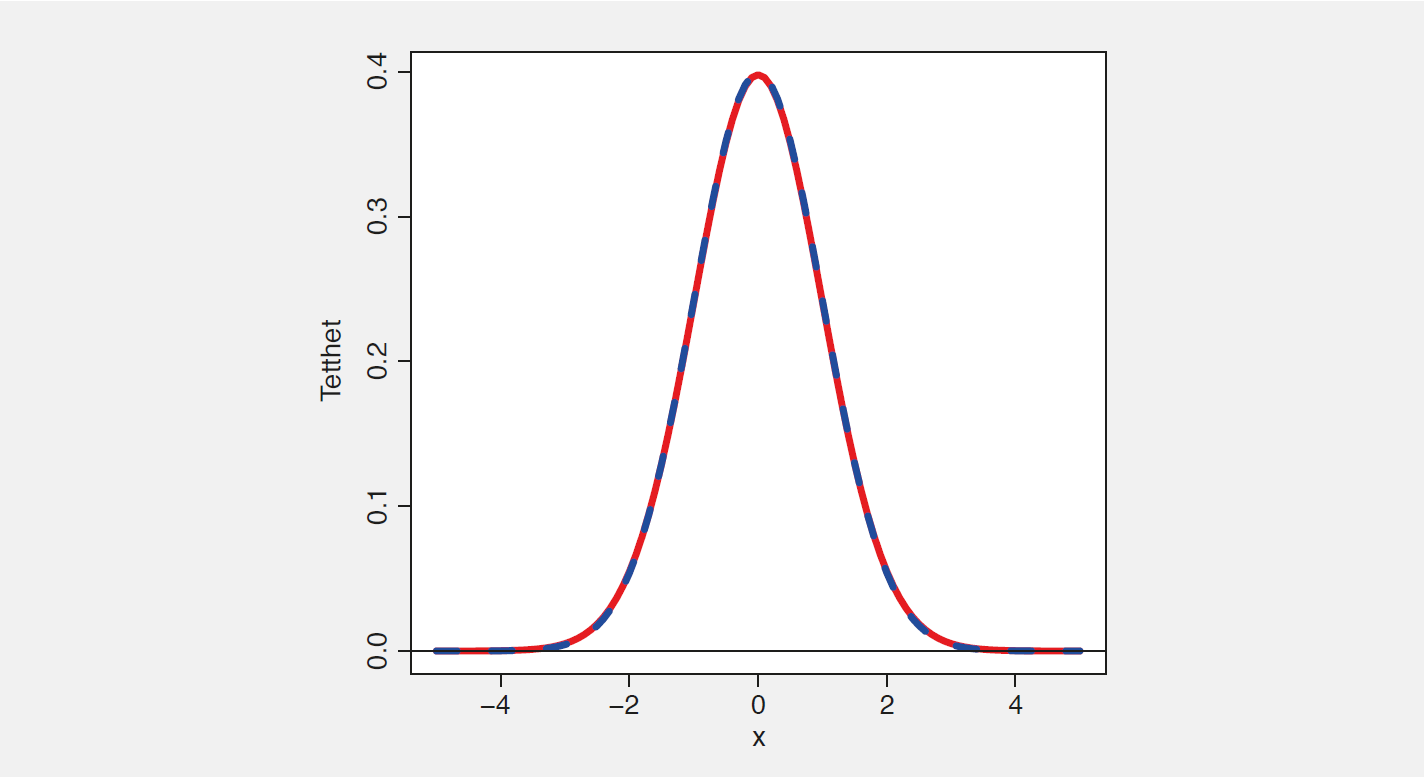 Figur 13.3
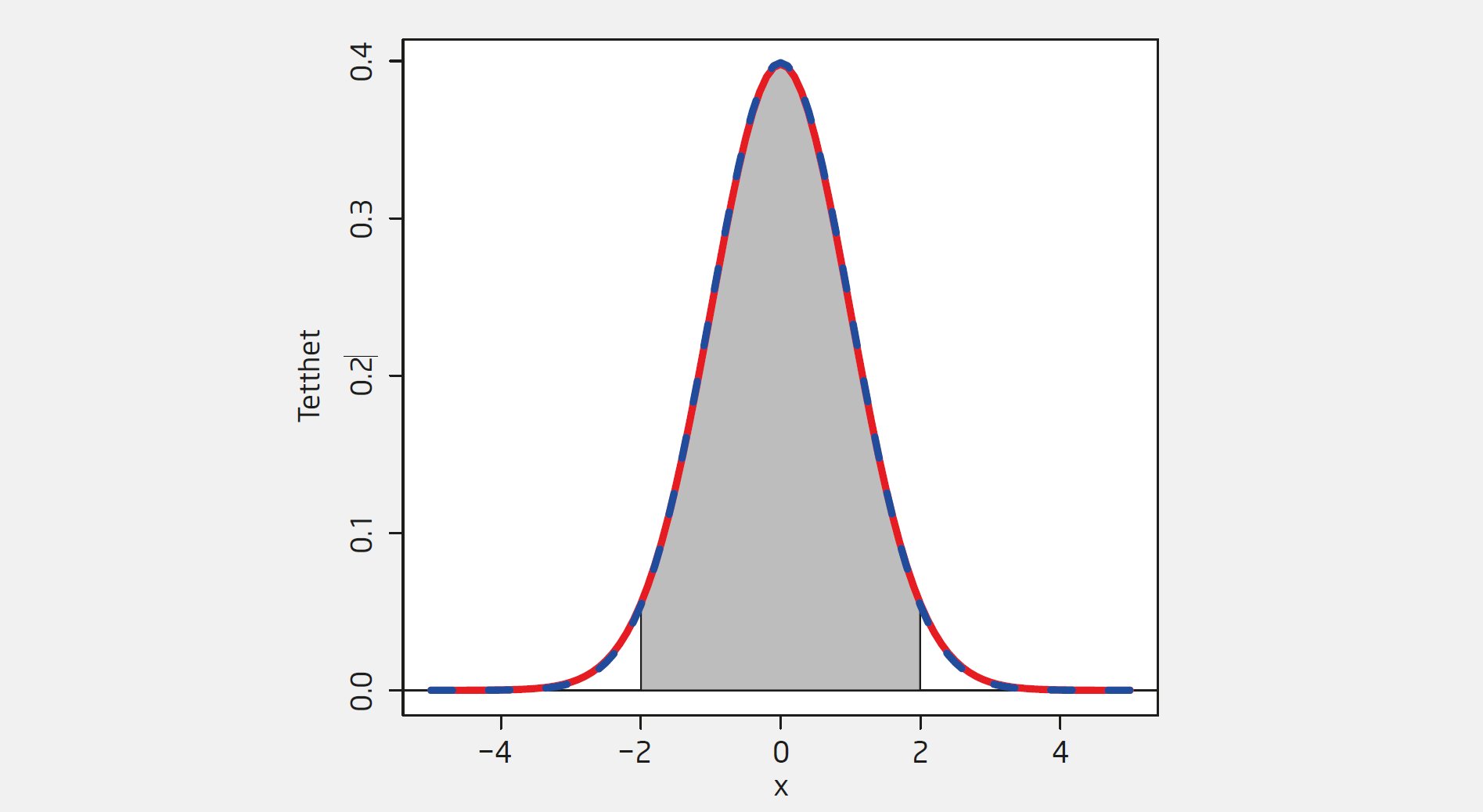 Figur 13.4
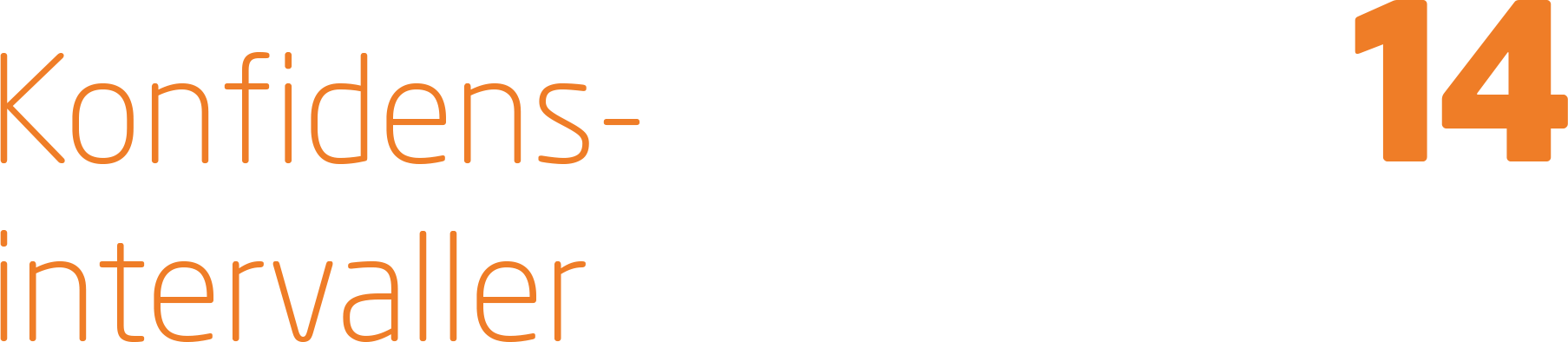 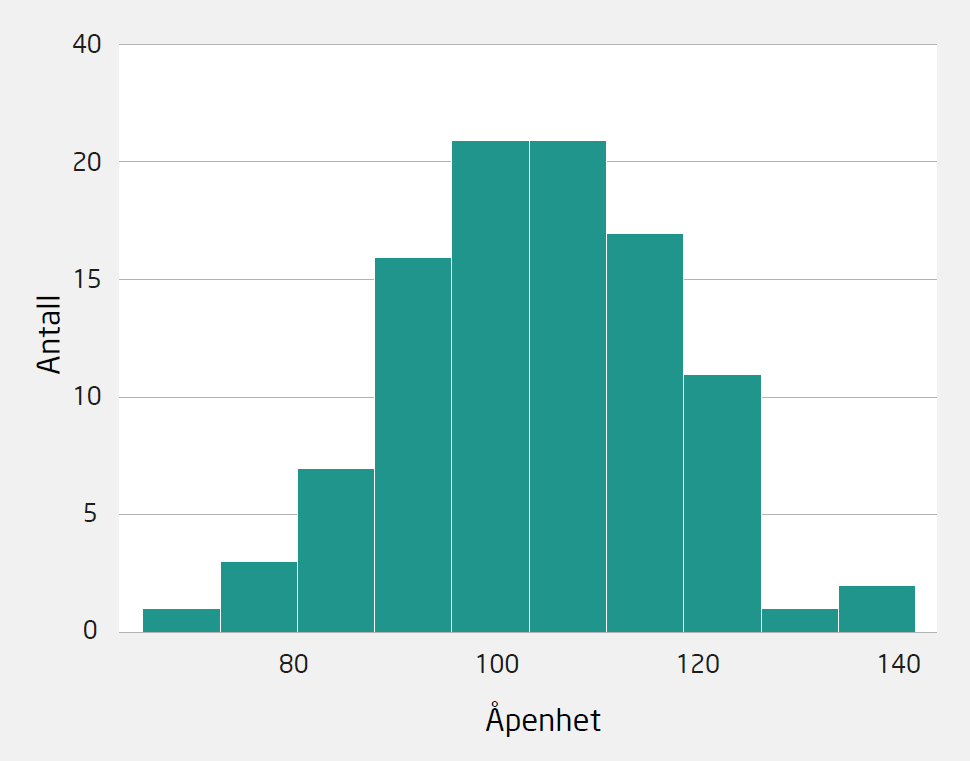 Figur 14.1  Åpenhet målt for 100 personer
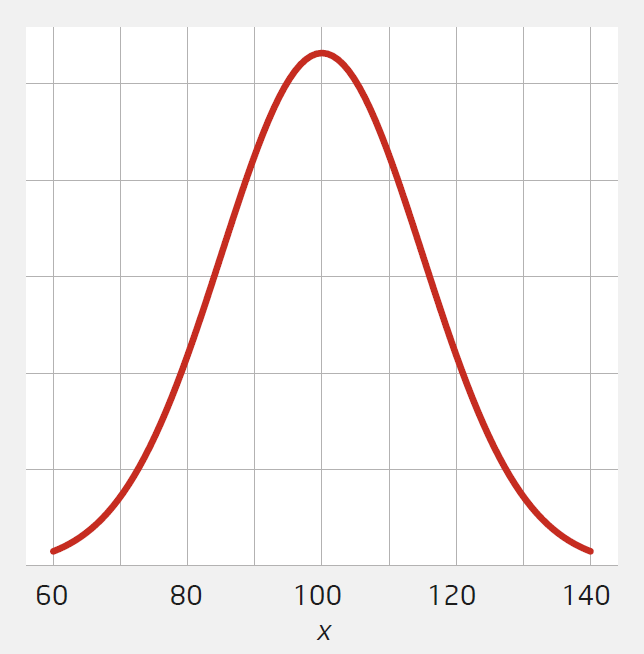 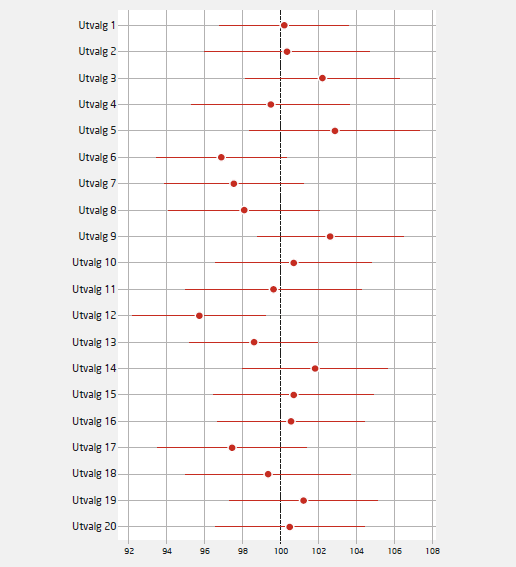 Figur 14.3  95 % konfidensintervall for 20 tilfeldige utvalg. De horisontale strekene viser konfidensintervallene, med utvalgsgjennomsnittet som en prikk i midten. Den sanne verdien er µ = 100. Vi ser at alle utvalgene inneholder den sanne verdien, bortsett fra i utvalg 12.
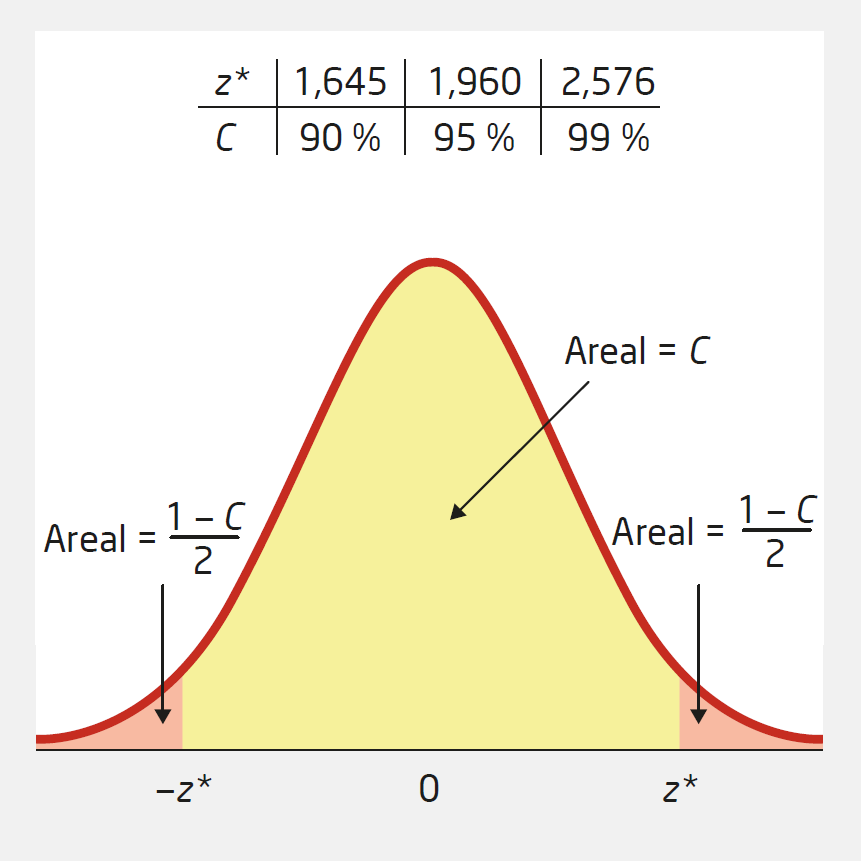 Figur 14.4
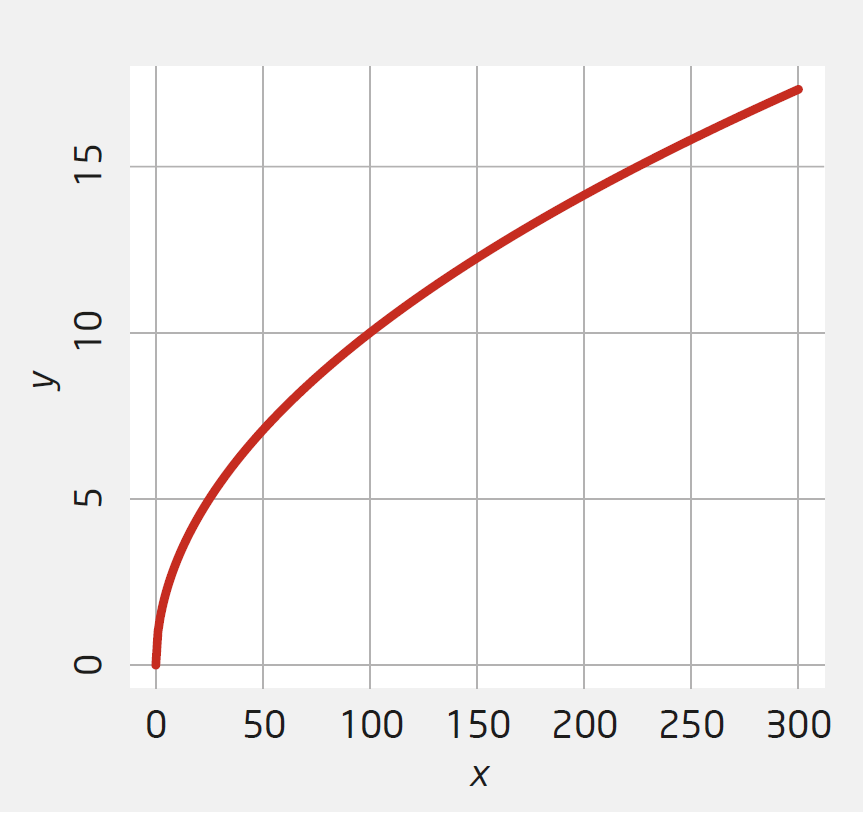 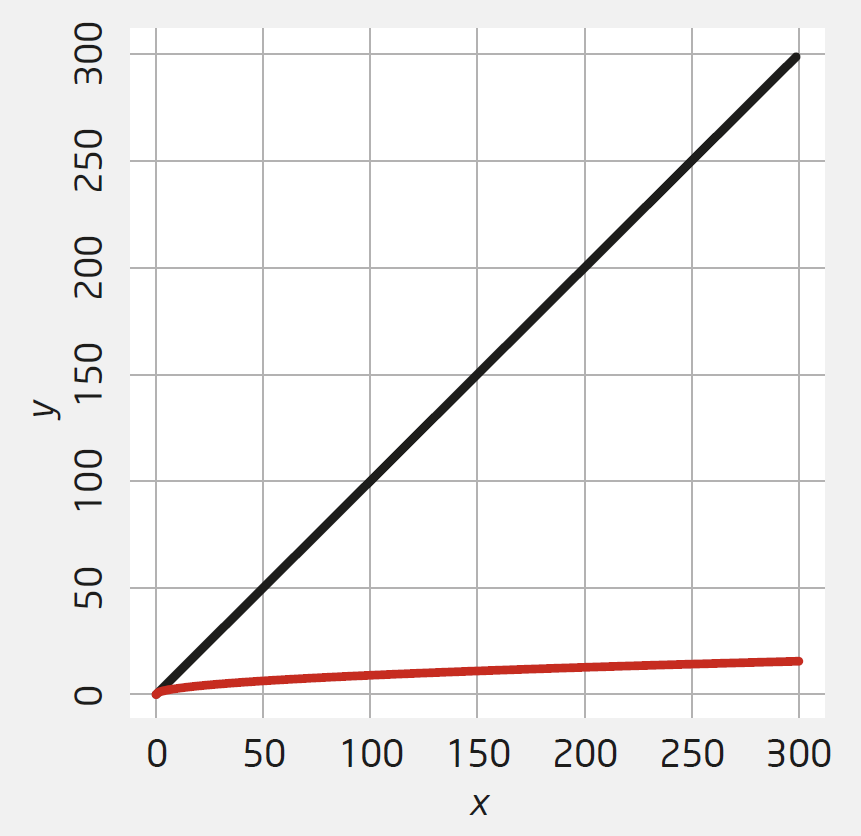 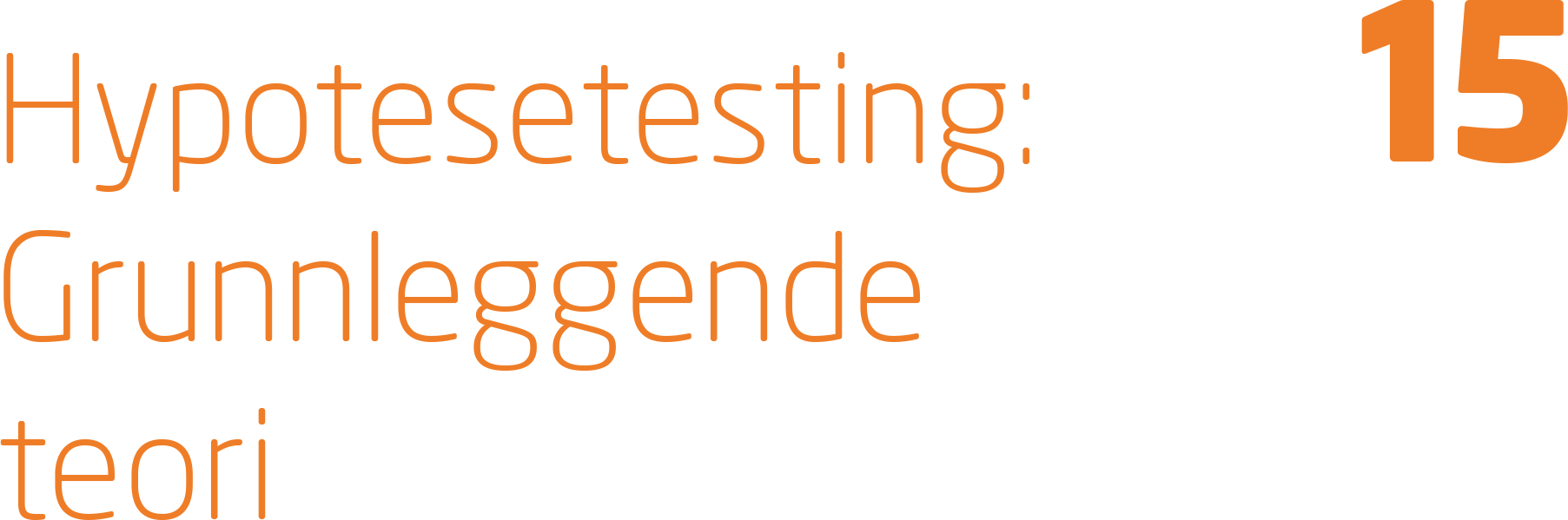 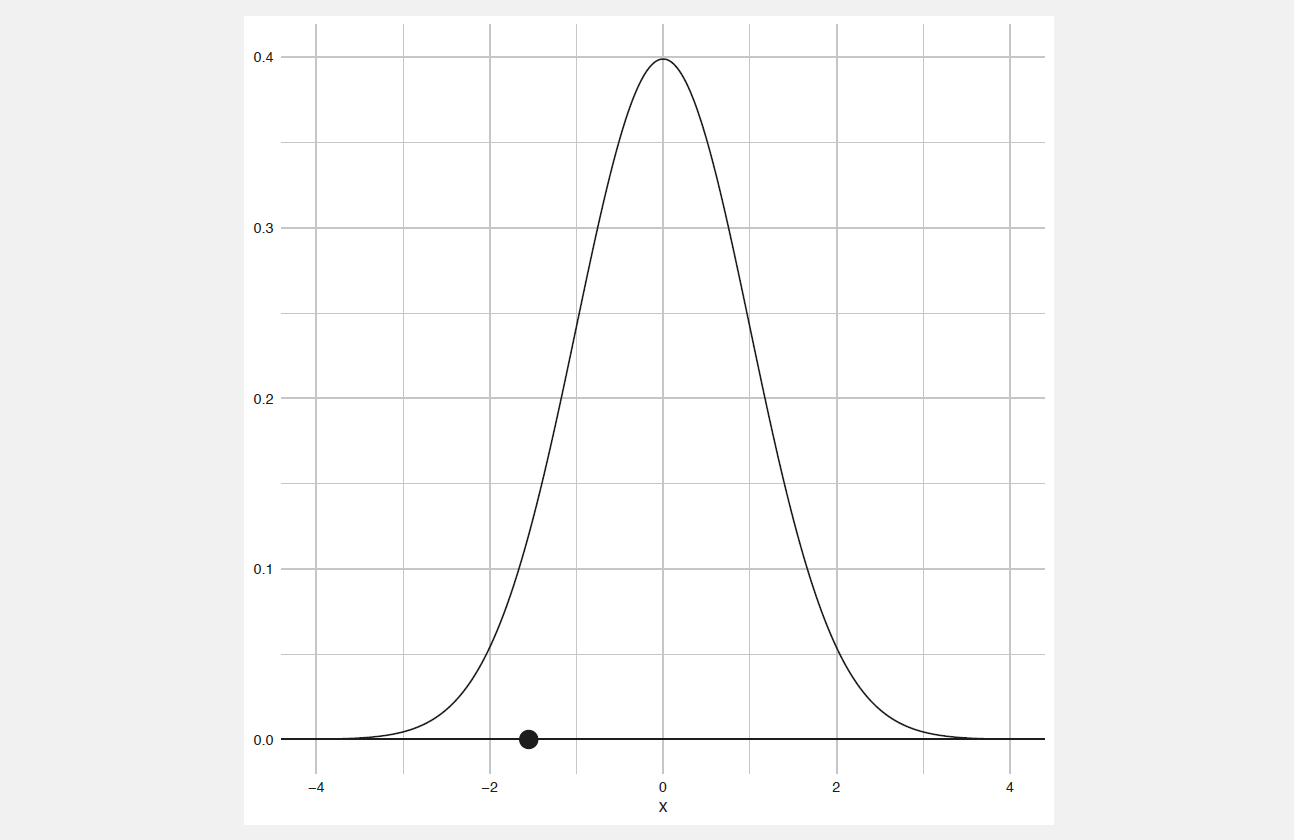 Figur side 333
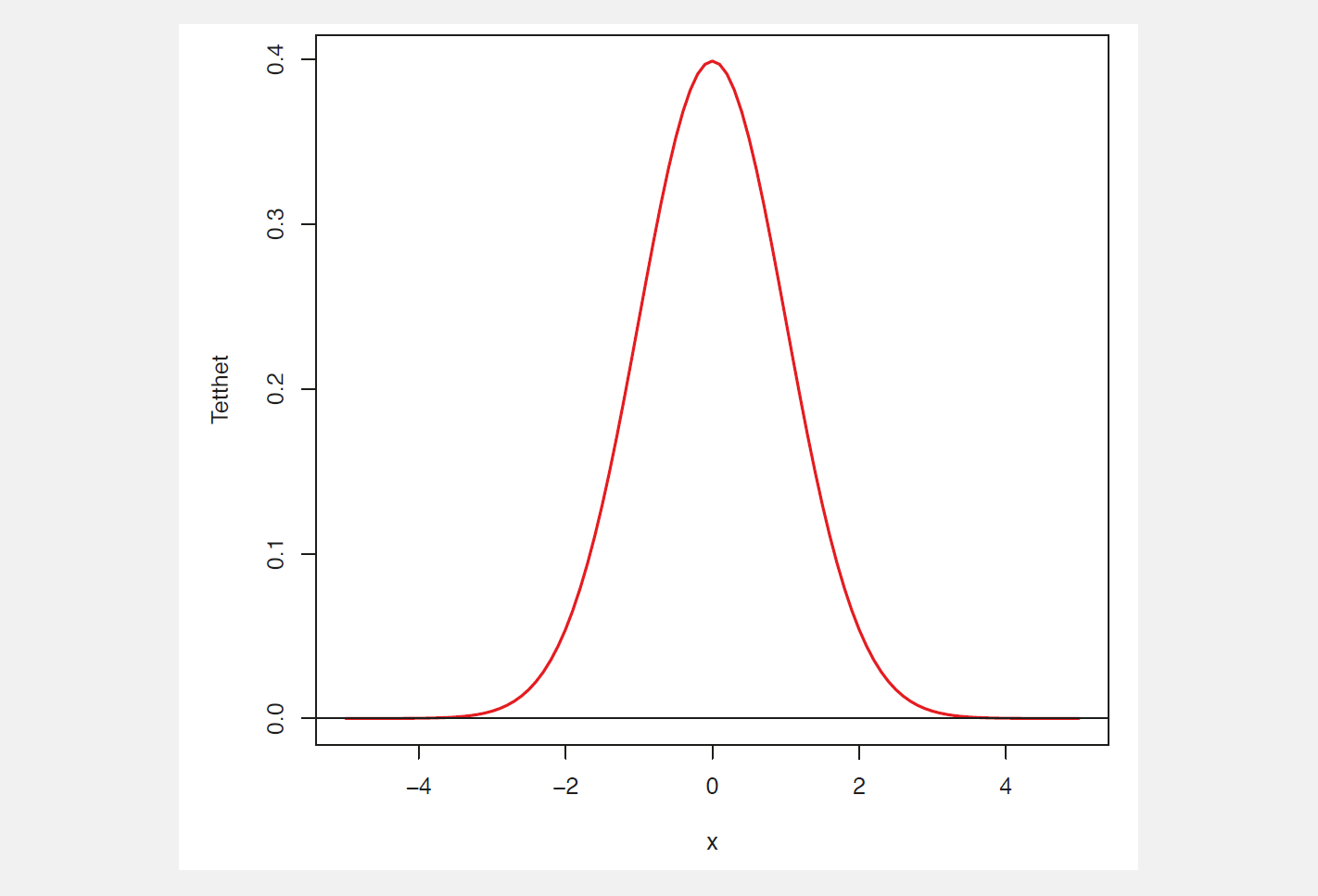 Figur 15.1  Tettheten til den standard normalfordelte variabelen
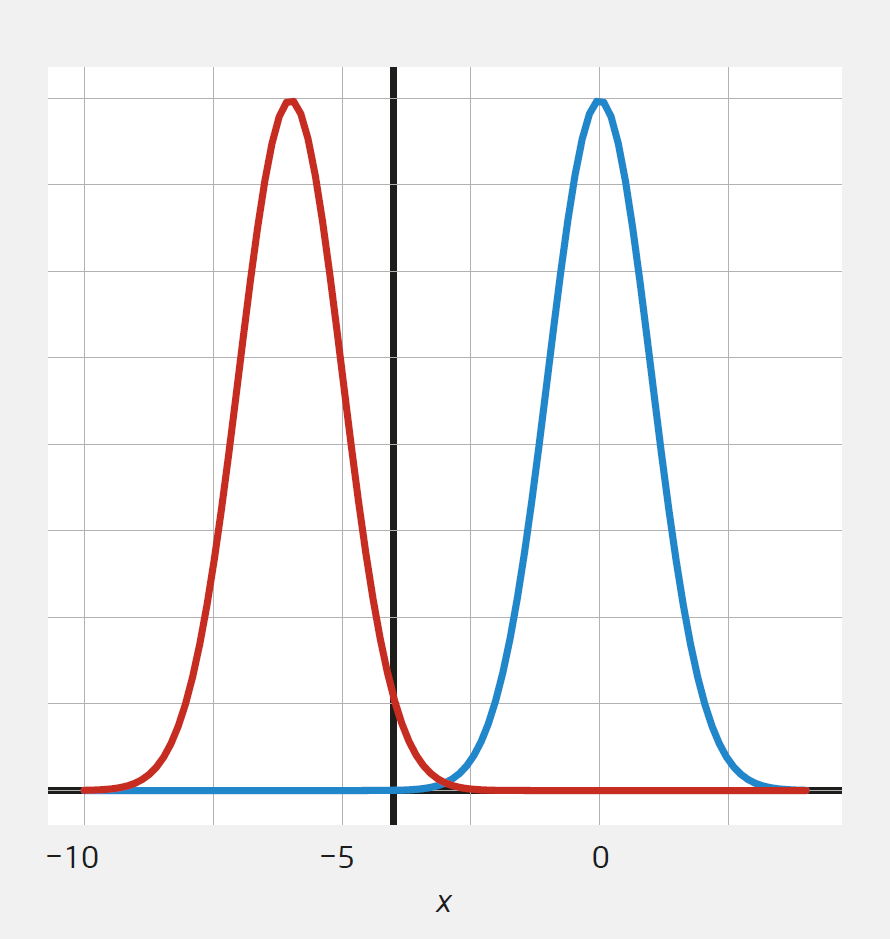 Figur 15.2  Tetthetskurven til T under µ = 0 (blått) og µ = 2 (rødt), samt linja x = -4
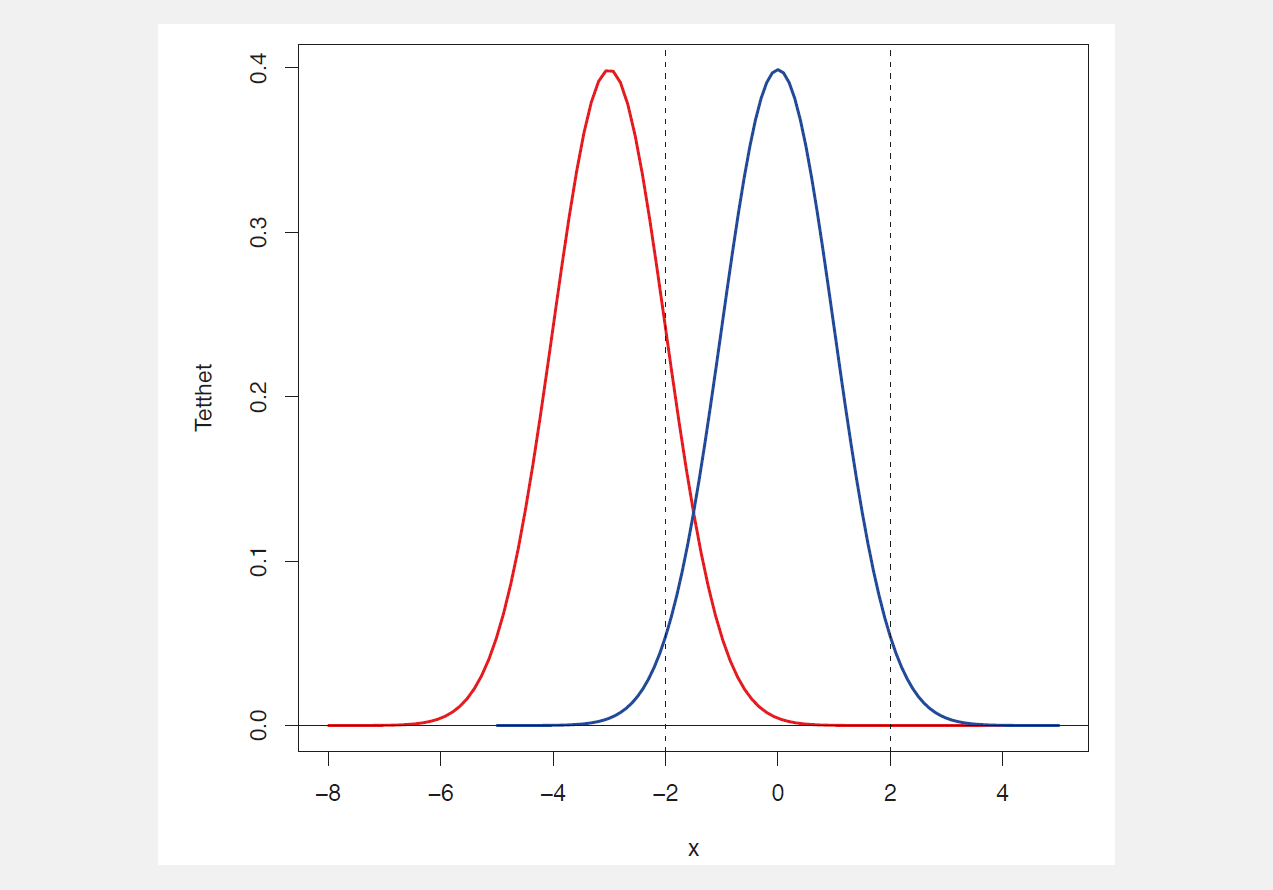 Figur 15.3
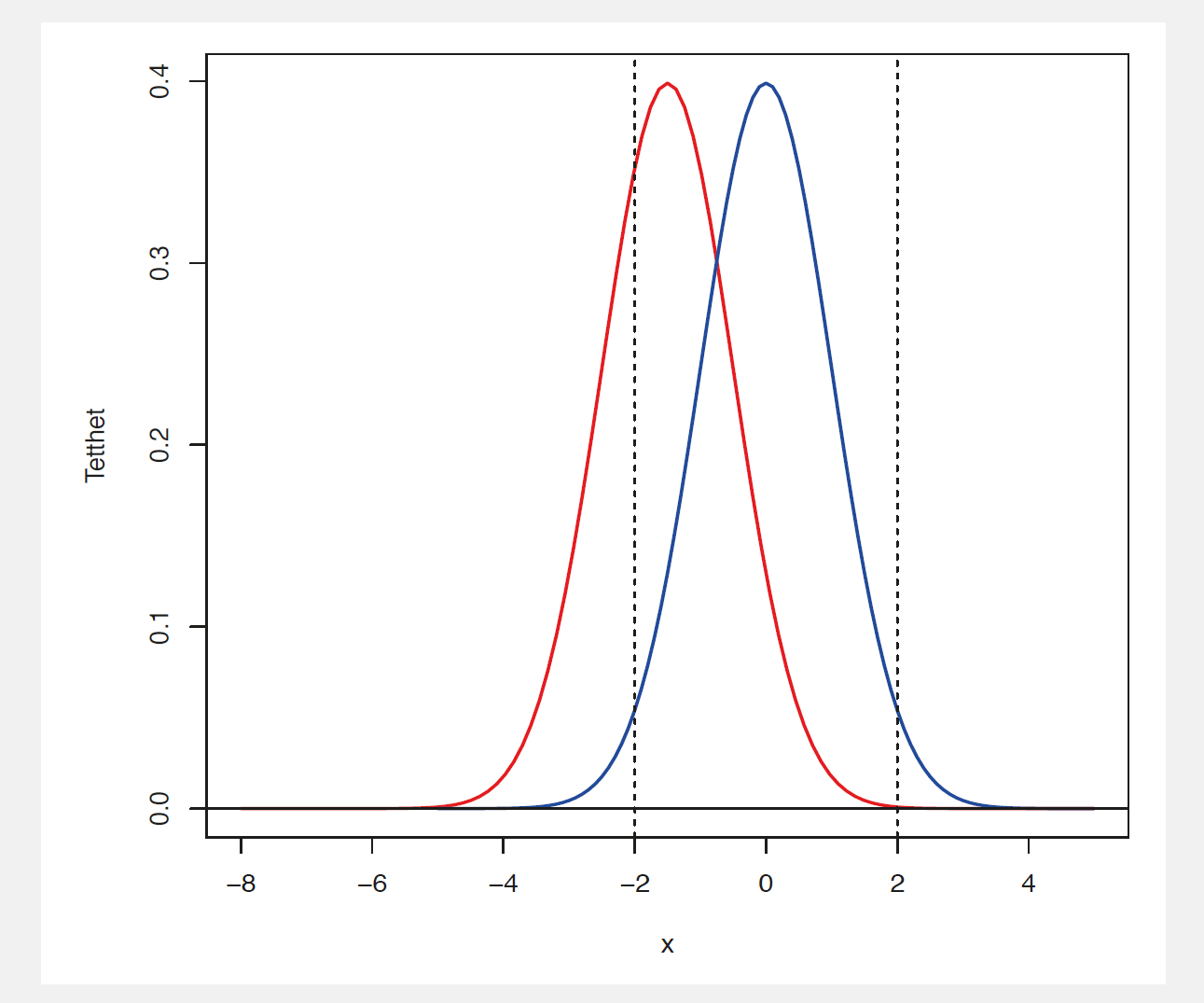 Figur 15.4
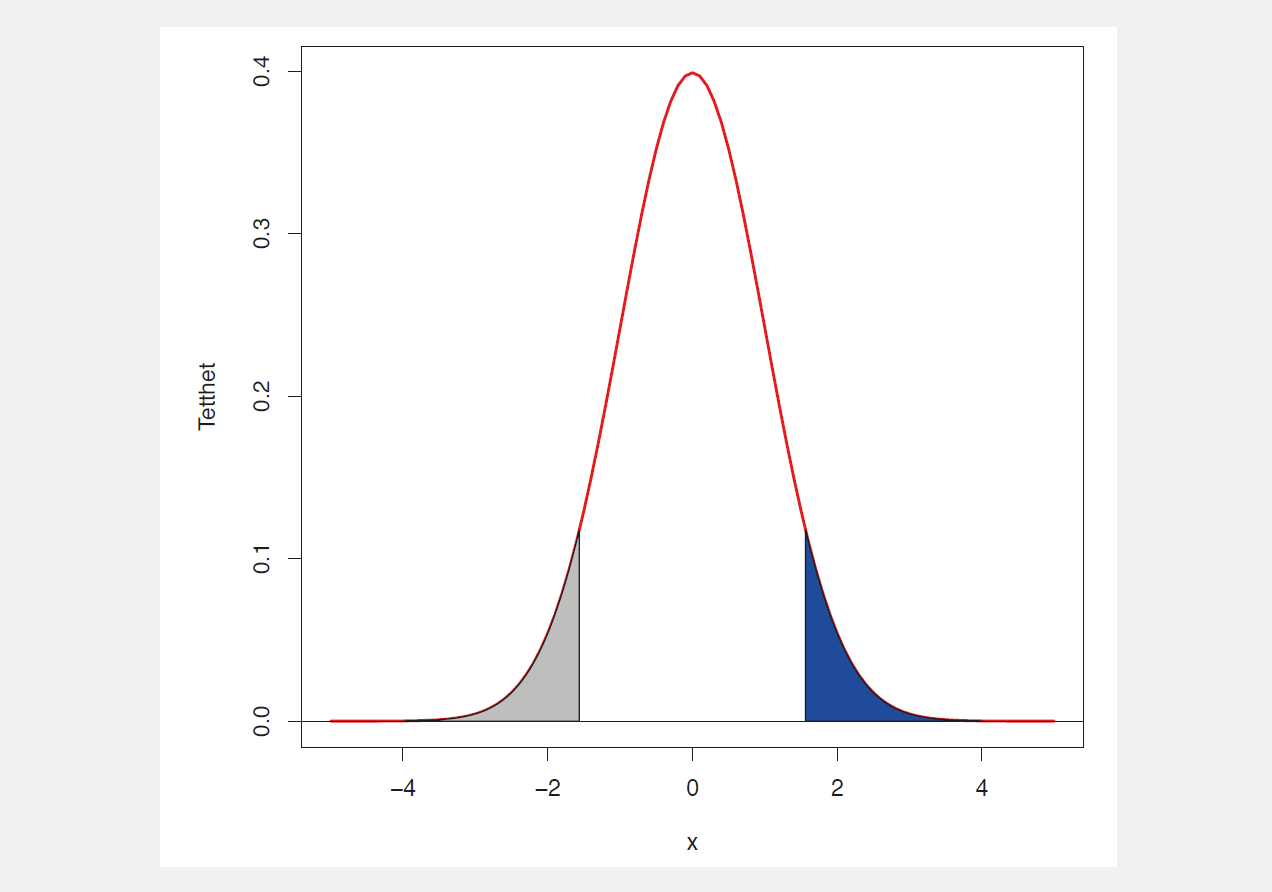 Figur 15.5
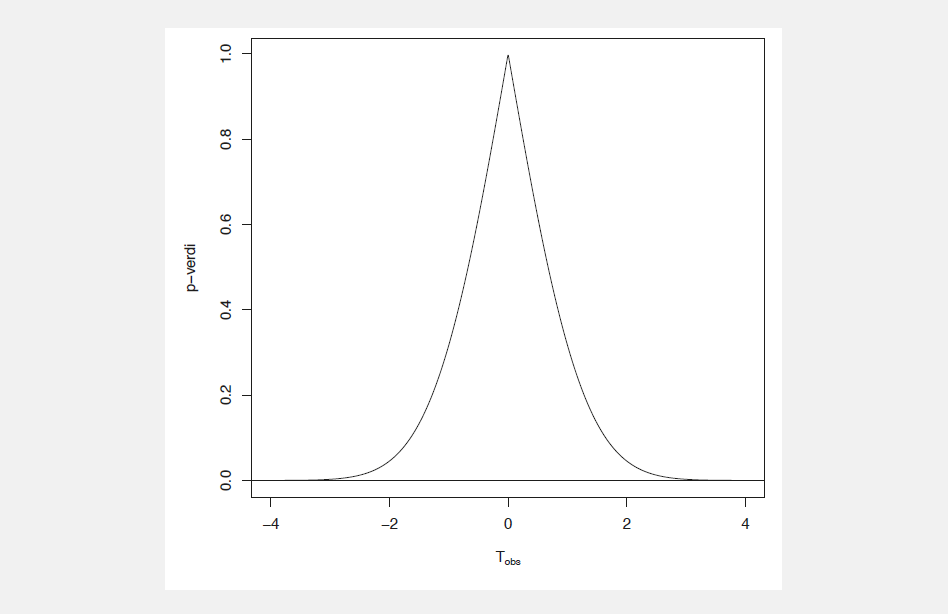 Figur 15.6
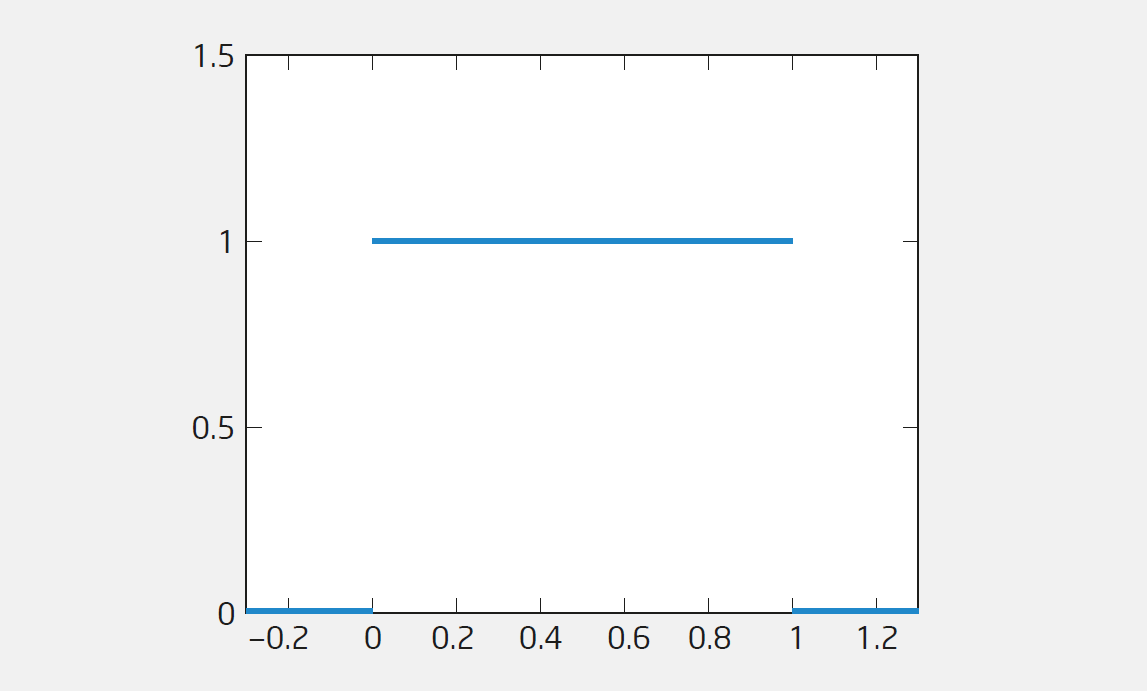 Figur 15.7  Tetthetskurven til p-verdien når H0 er sann
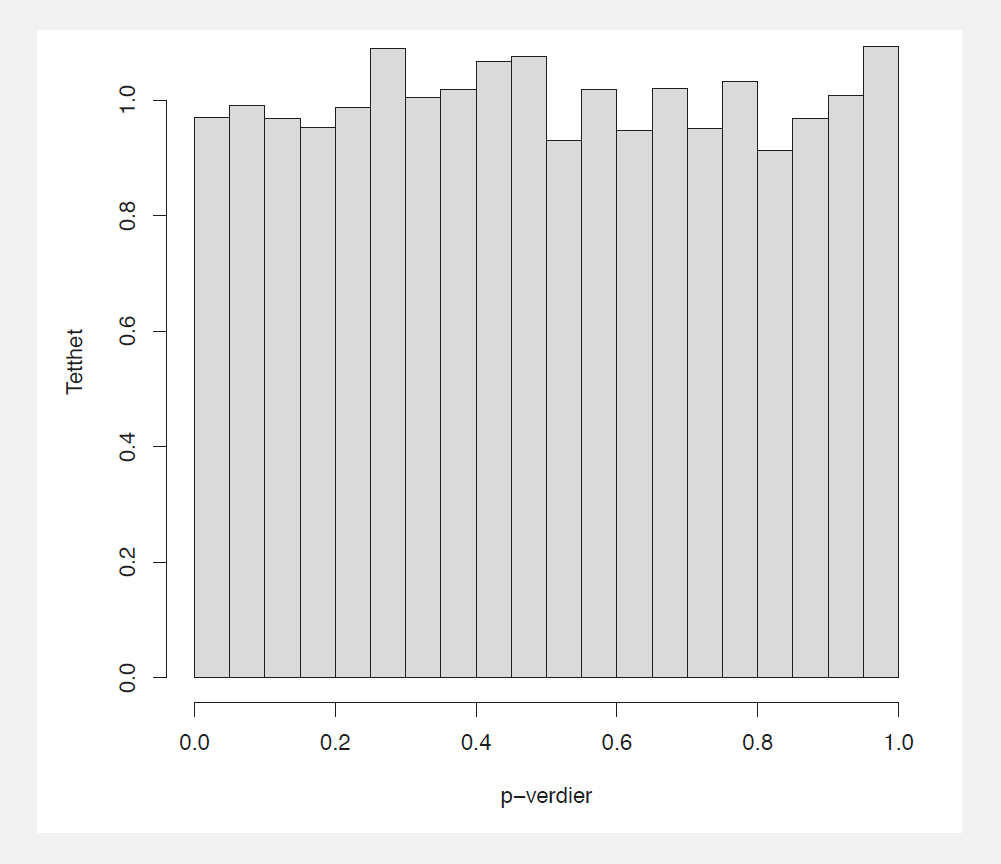 Figur 15.8
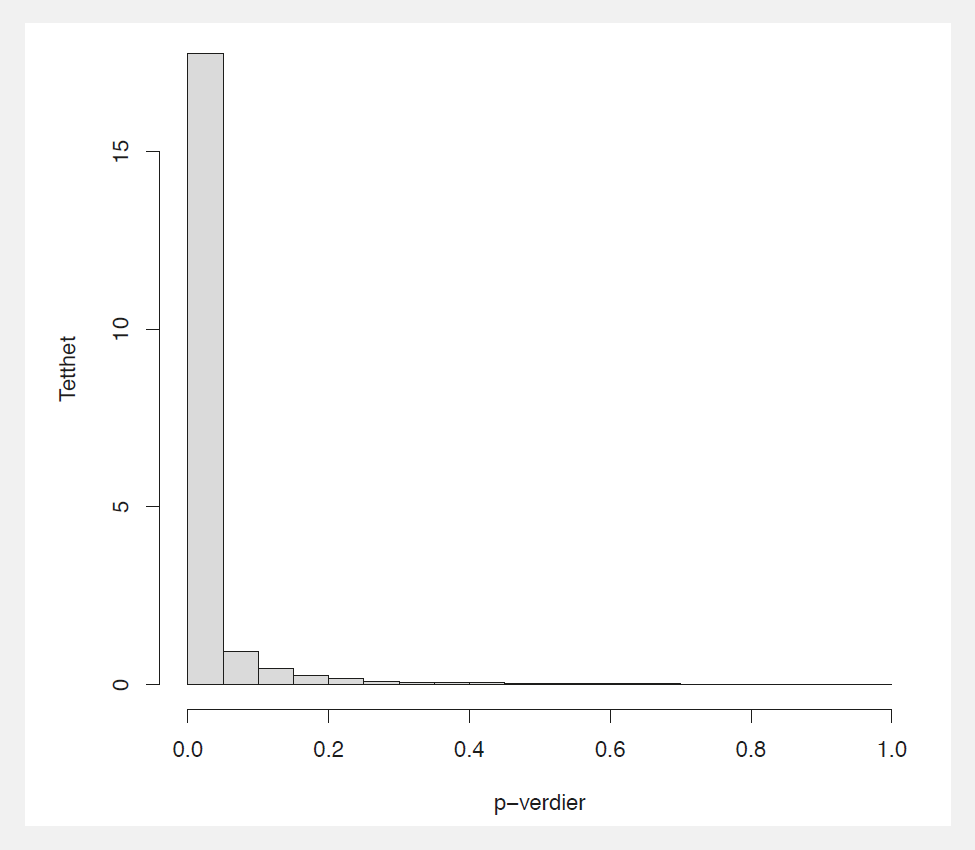 Figur 15.9
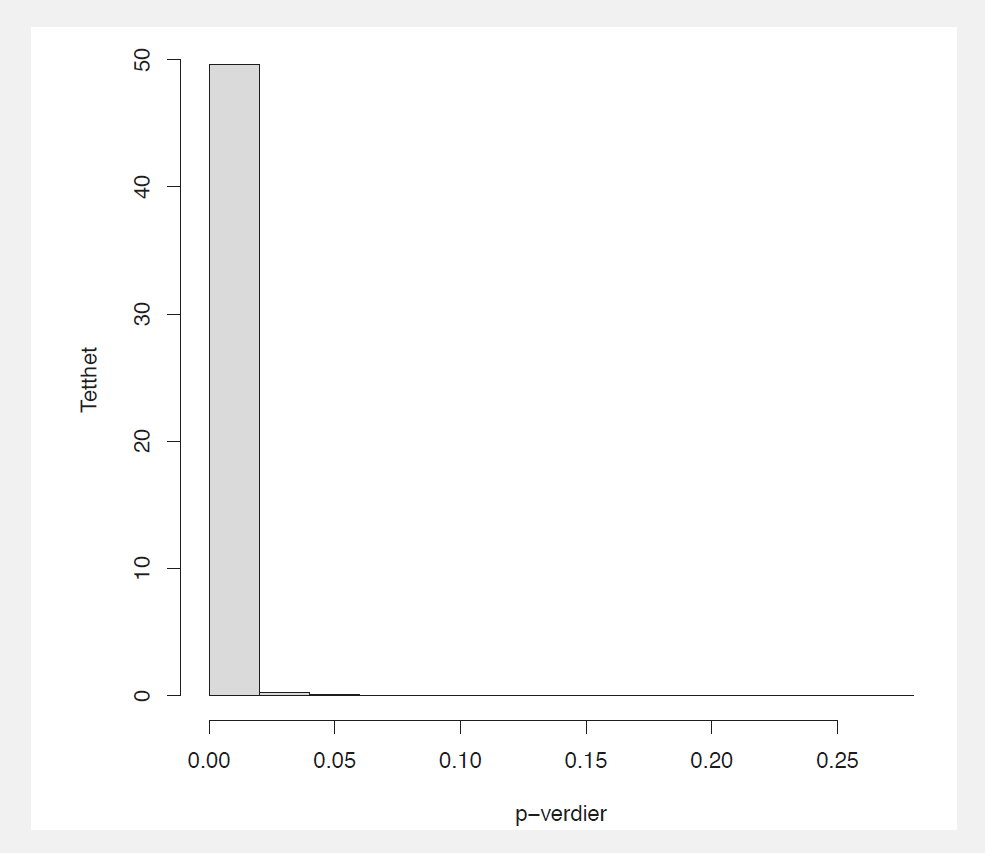 Figur 15.10  p-verdifordeling når HA er riktig, og µ = 1.5
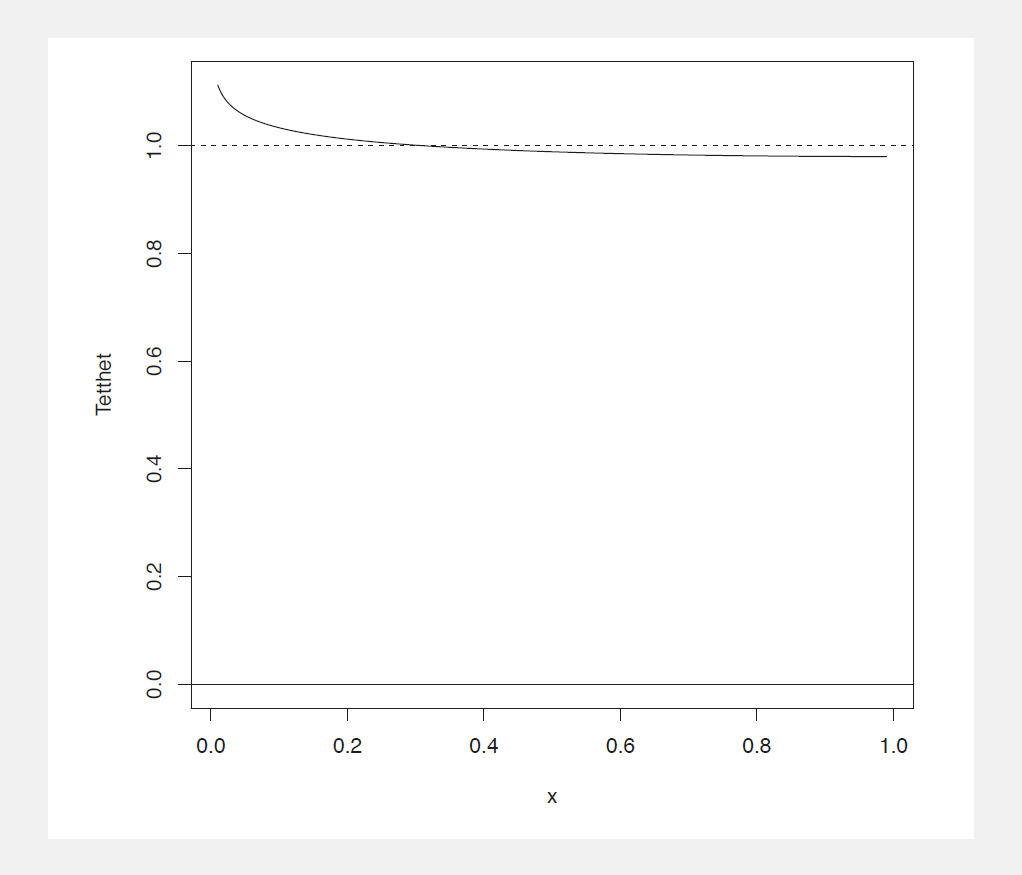 Figur 15.11
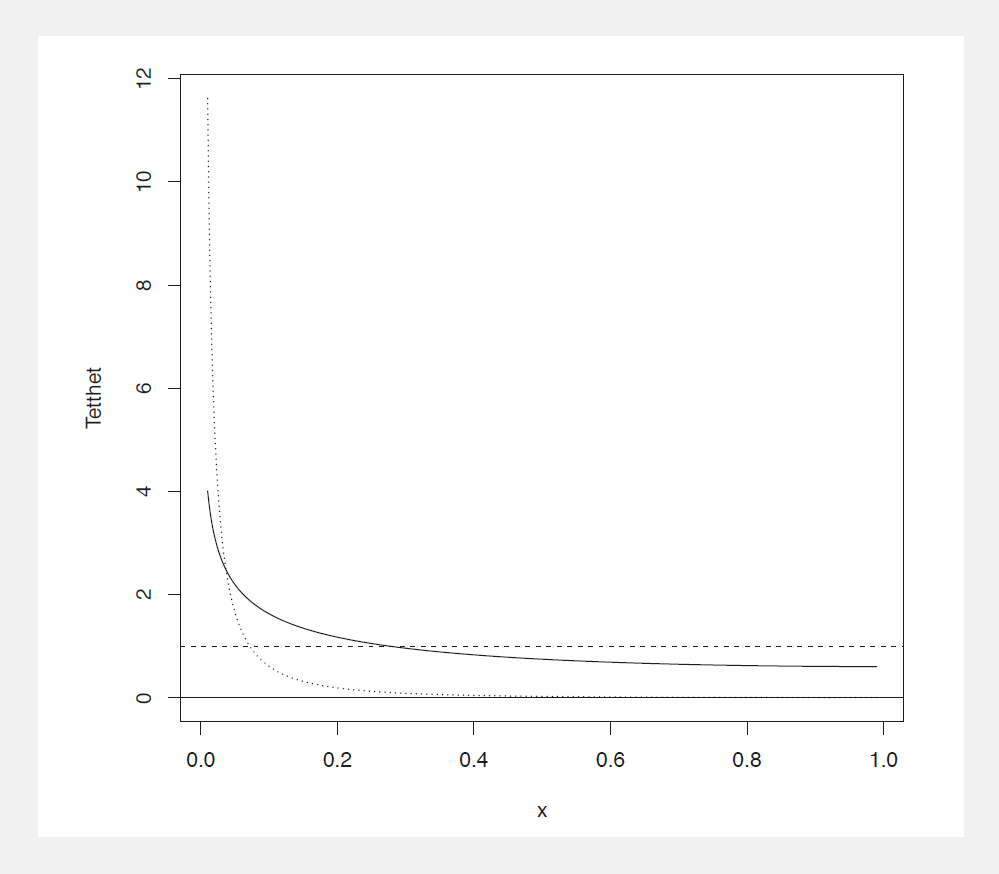 Figur 15.12
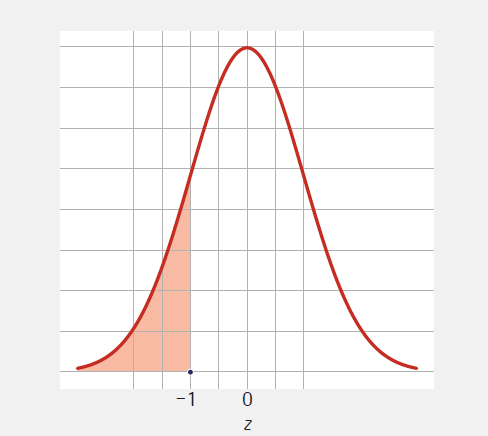 Figur 15.13  Arealet som svarer til P(Z ≤ −1)
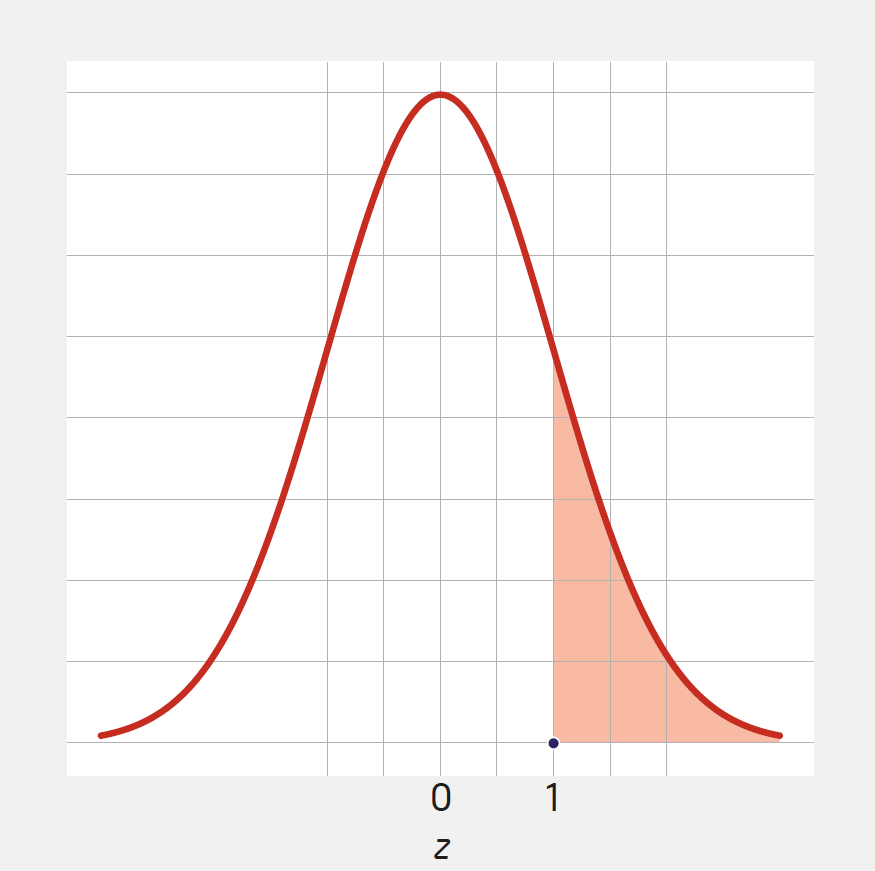 Figur 15.14  Arealet som svarer til P(Z > 1)
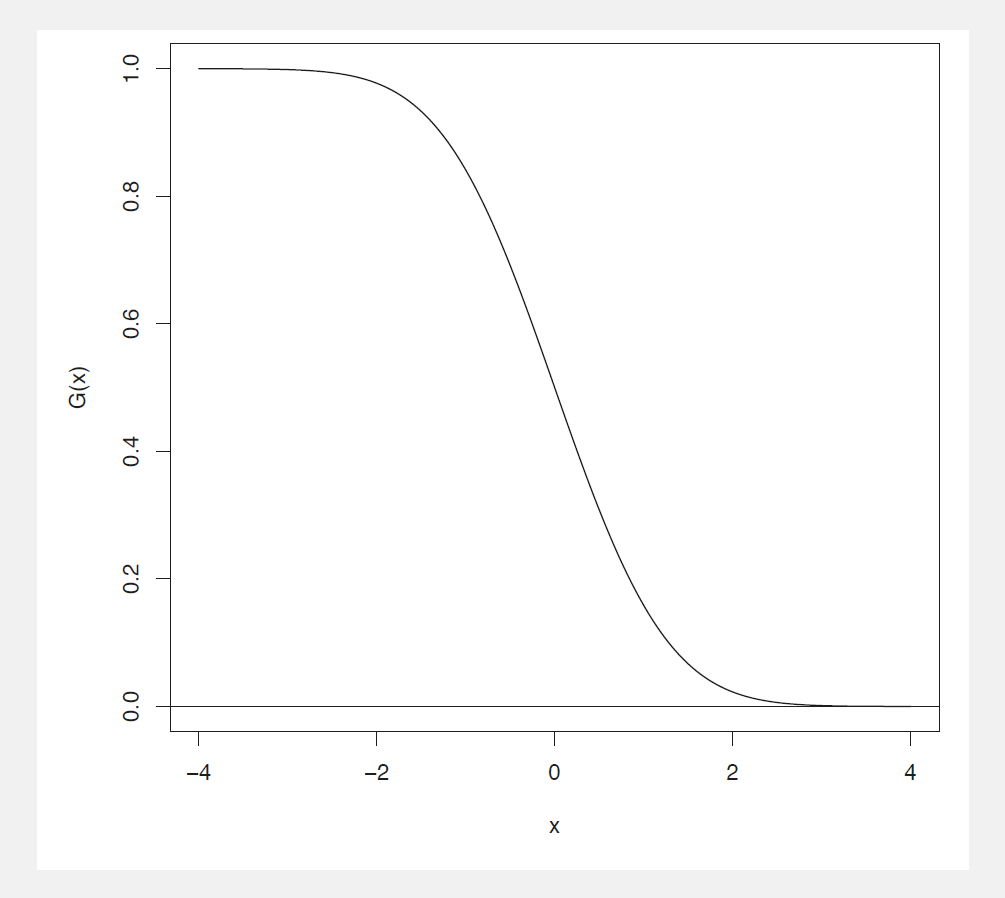 Figur 15.15
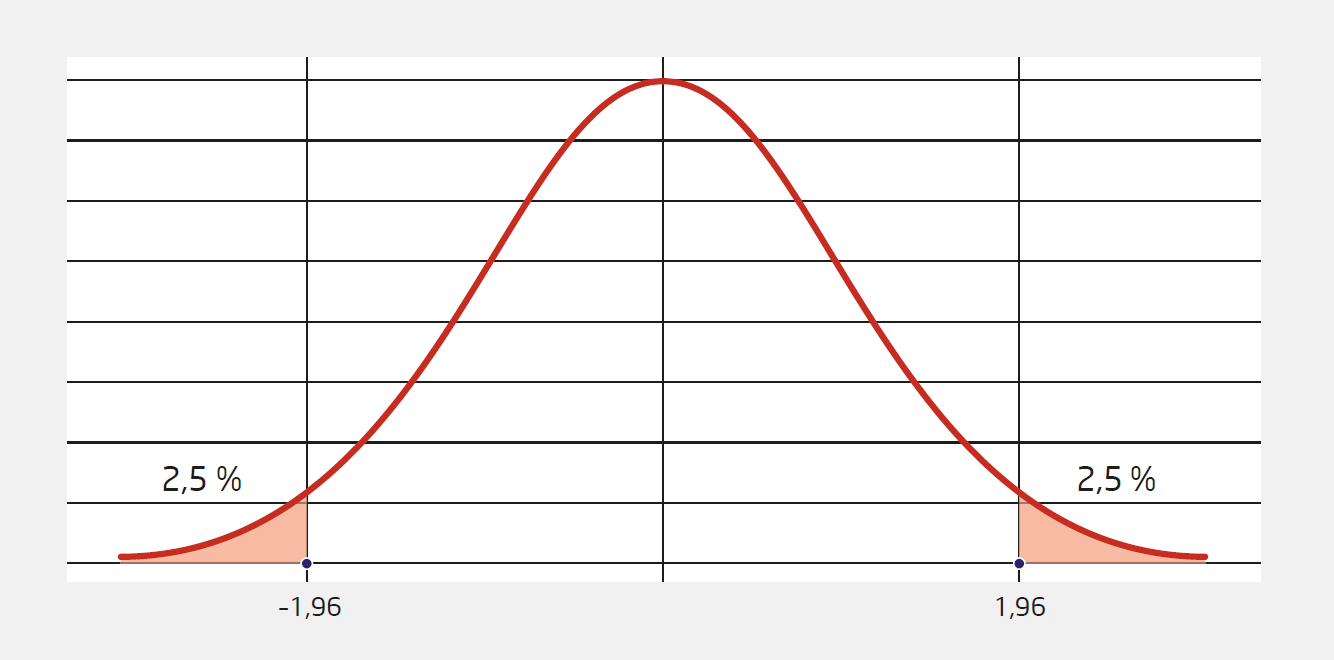 Figur 15.16  Kritisk område for signifikansnivået α = 0.05
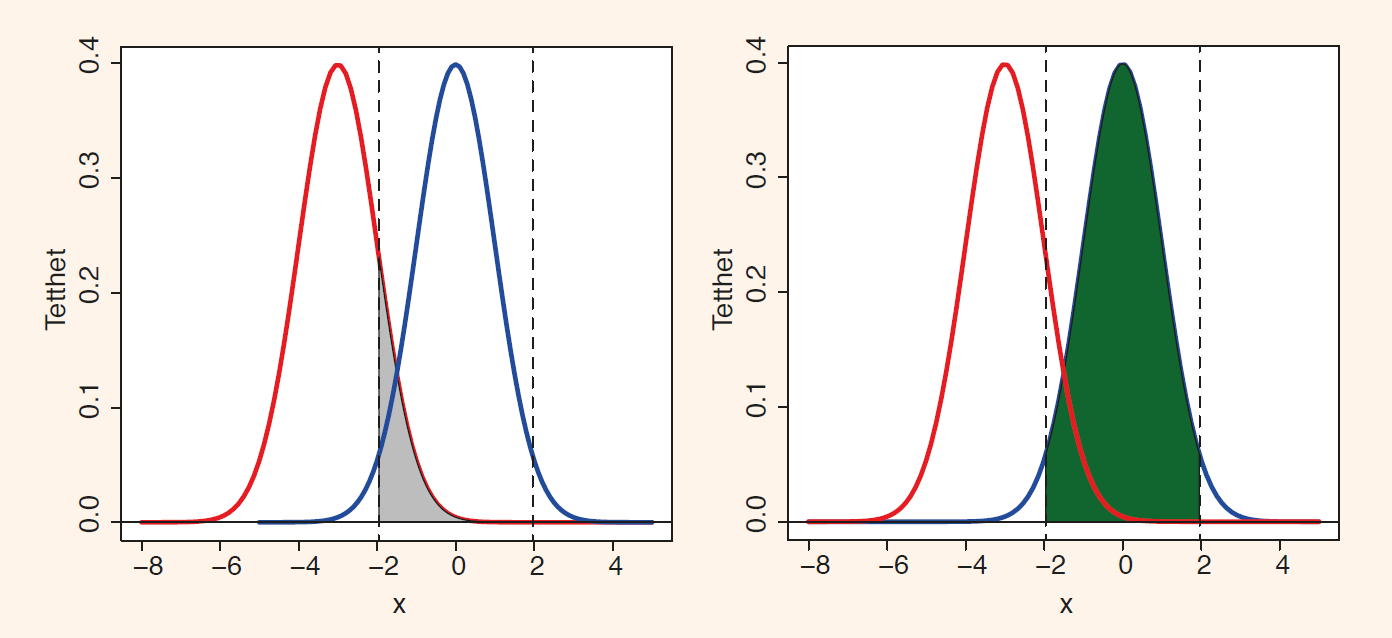 Figur side 377
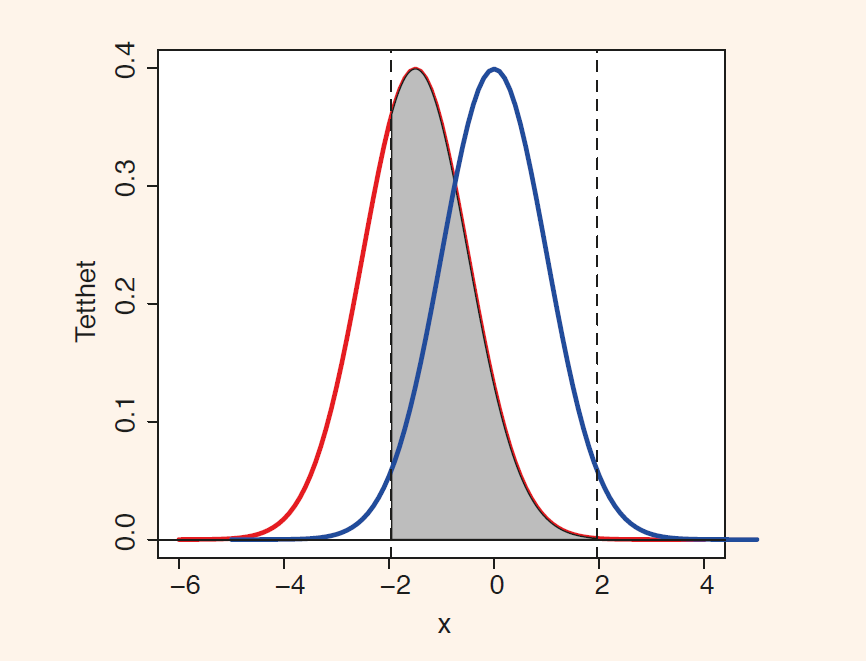 Figur side 378
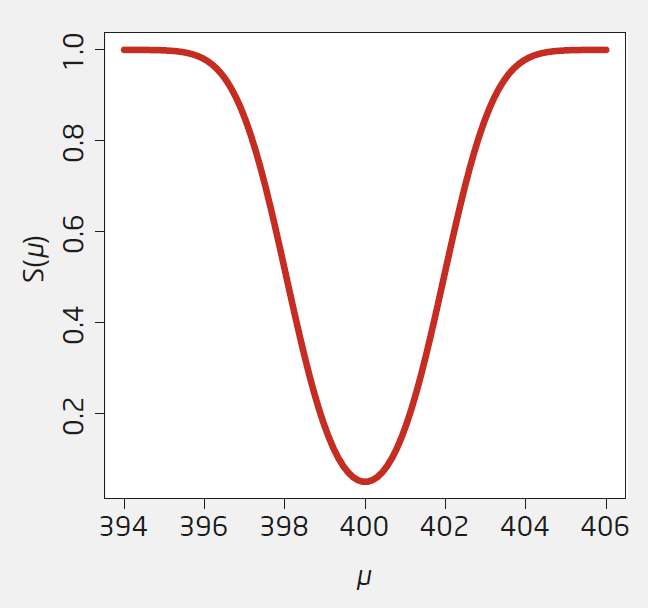 Figur 15.17  Styrkefunksjon for µ
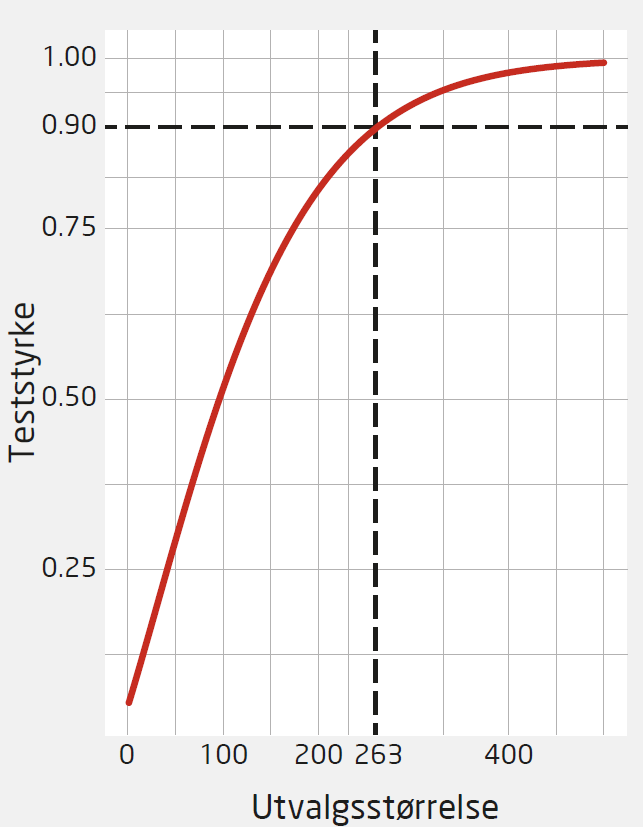 Figur 15.18  Statistisk styrke som funksjon av utvalgsstørrelsen n
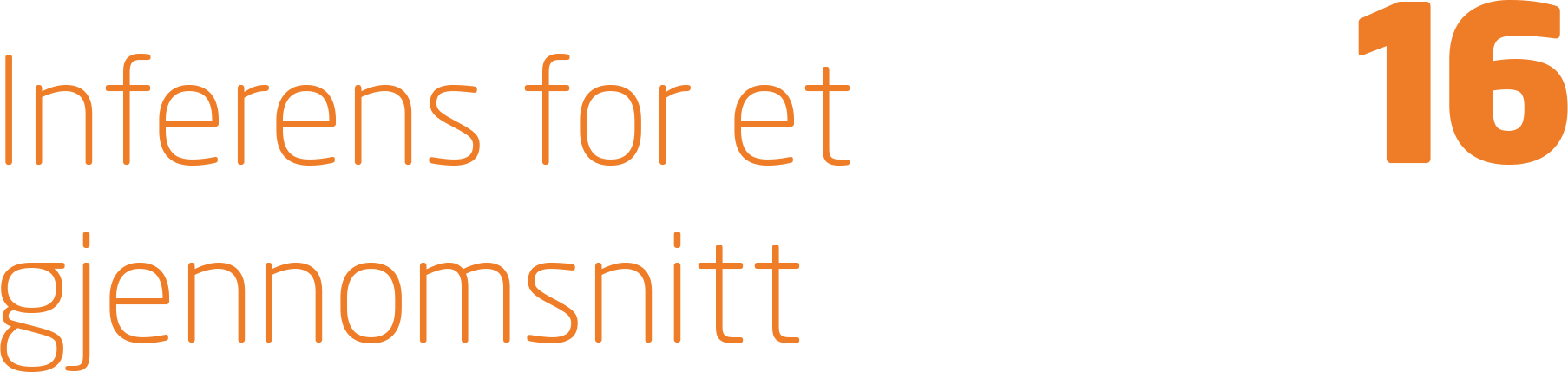 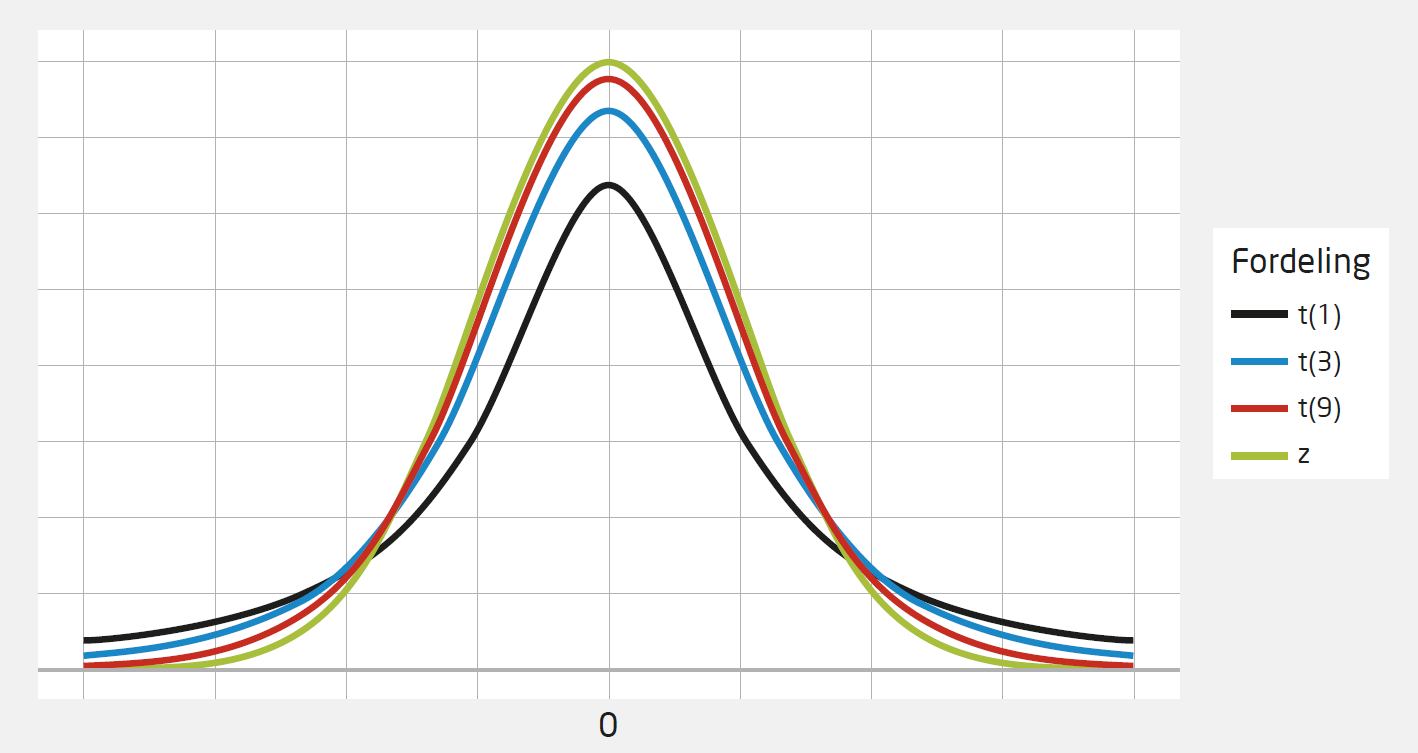 Figur 16.1  Standard normalfor­deling z og tre t-fordelinger. Legg merke til at t-fordelingene har tykkere hale enn z. Jo lavere frihetsgrad, jo tykkere hale. Når frihets­graden er stor, vil t og z i praksis være like.
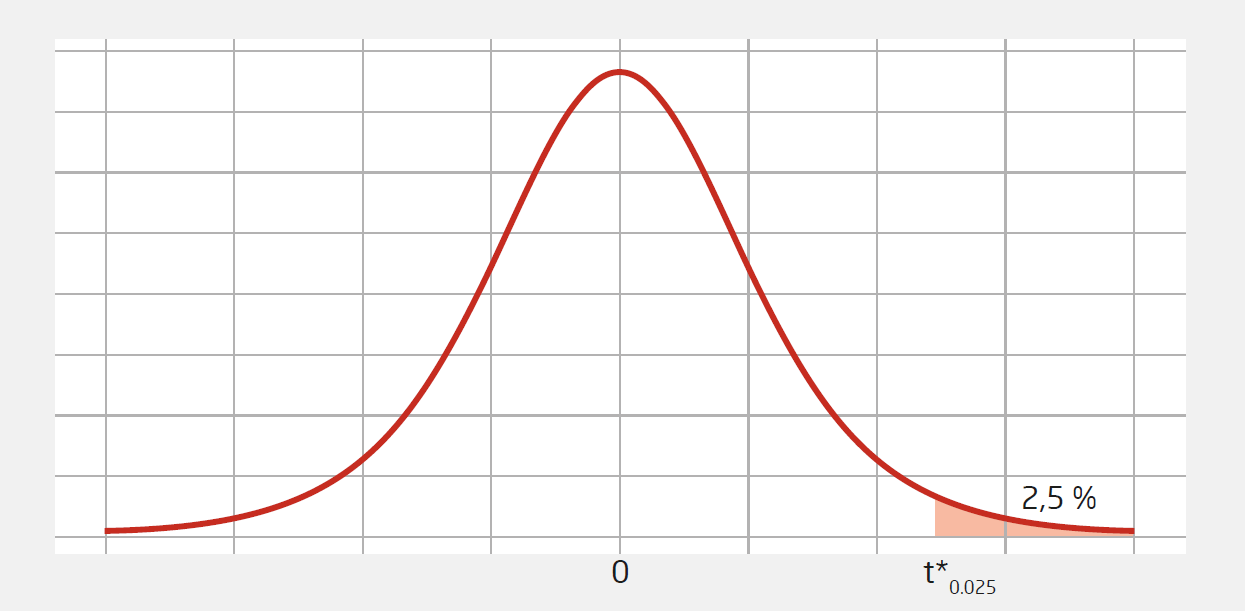 Figur side 400
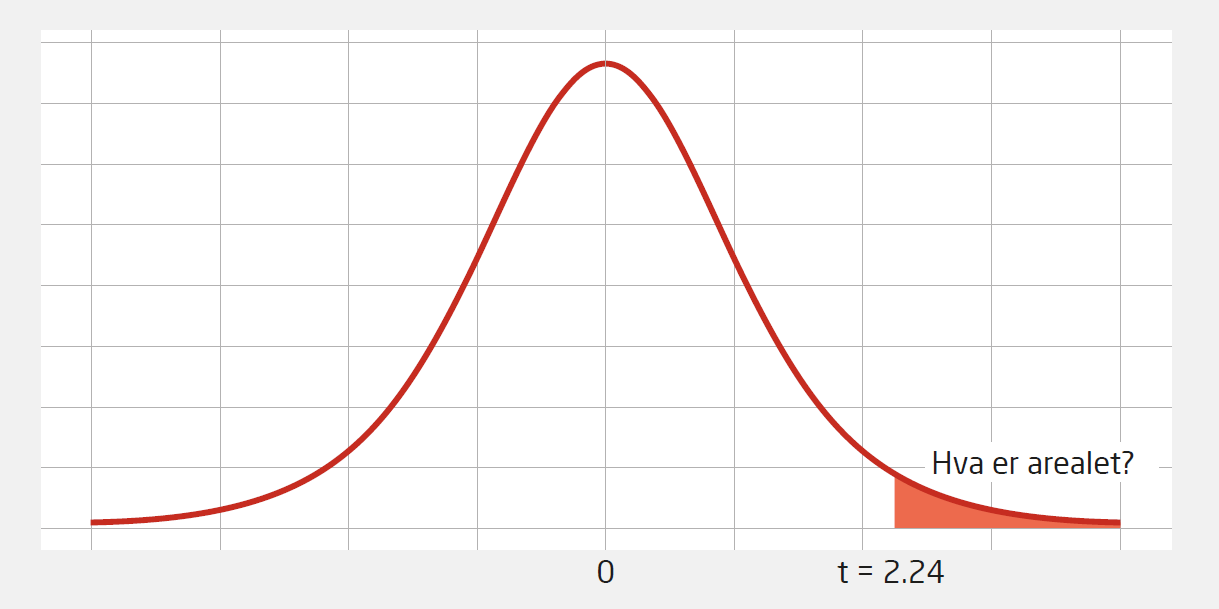 Figur 16.2  Finn arealet til høyre for en oppgitt verdi, for eksempel 
t = 2.24. Du kan bruke kalkulator, men ikke tabell.
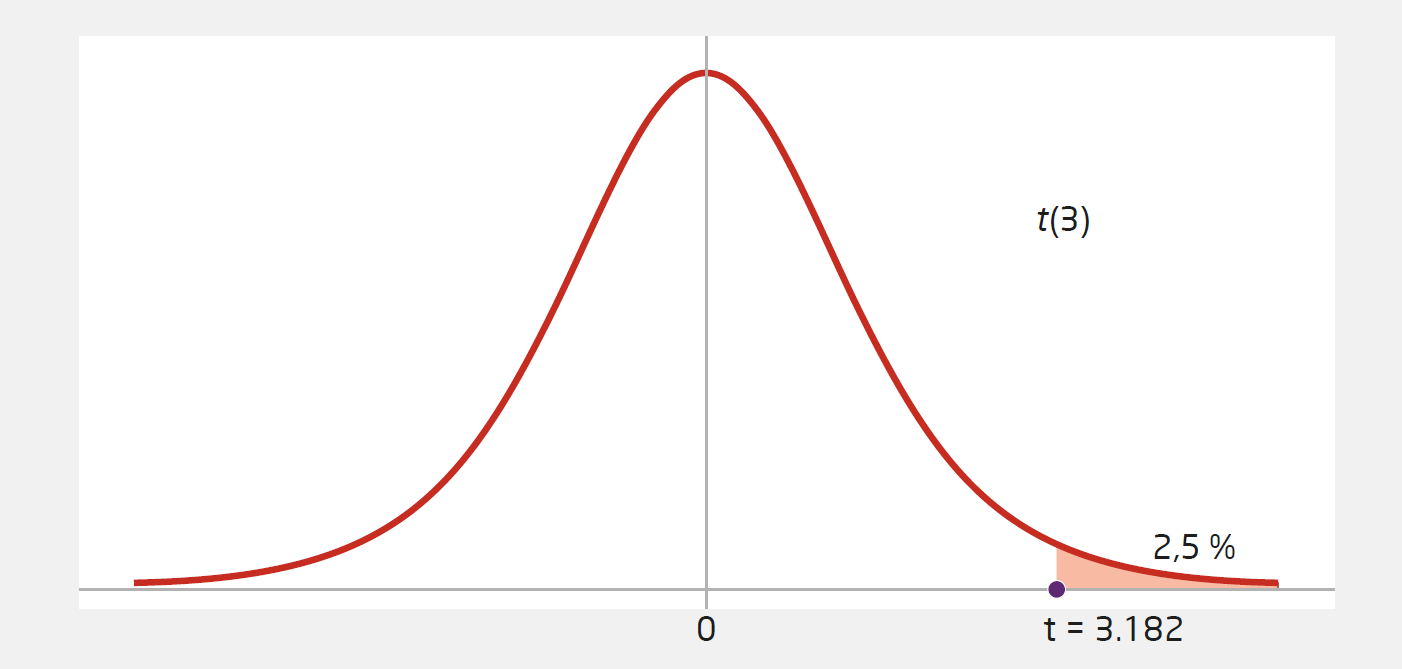 Figur side 402
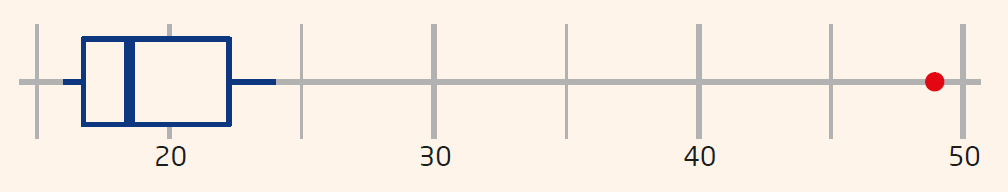 Figur side 406
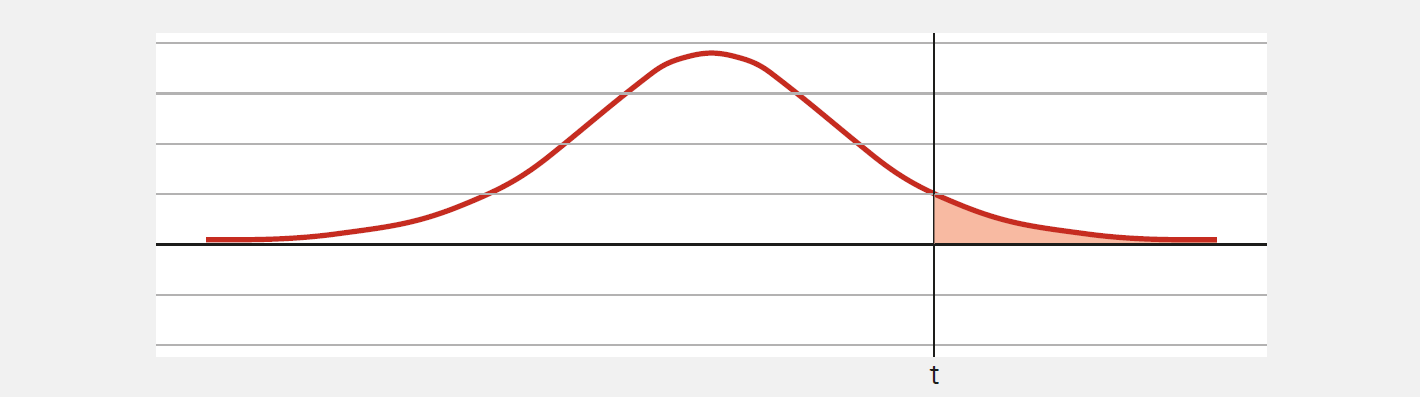 Figur side 408
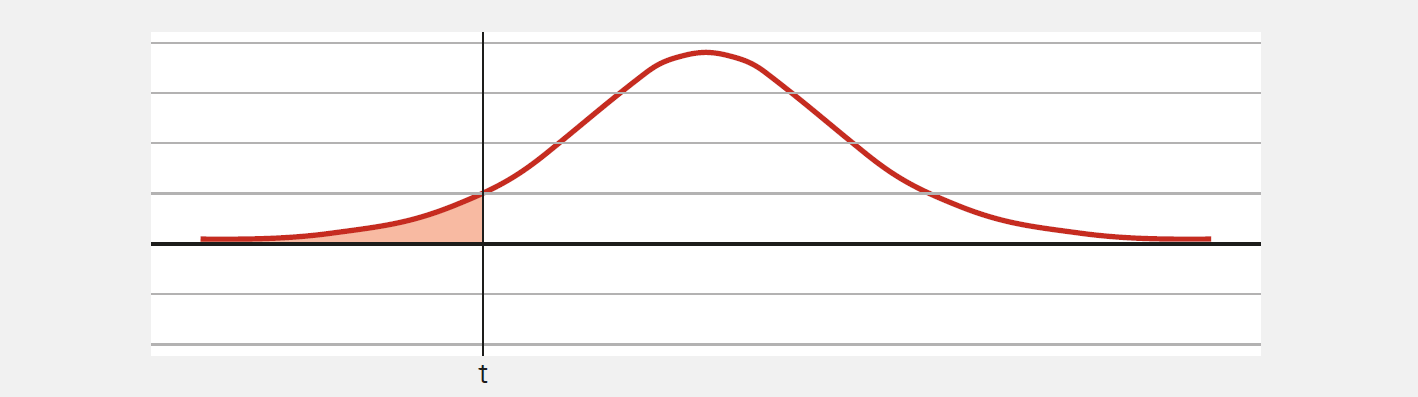 Figur side 408
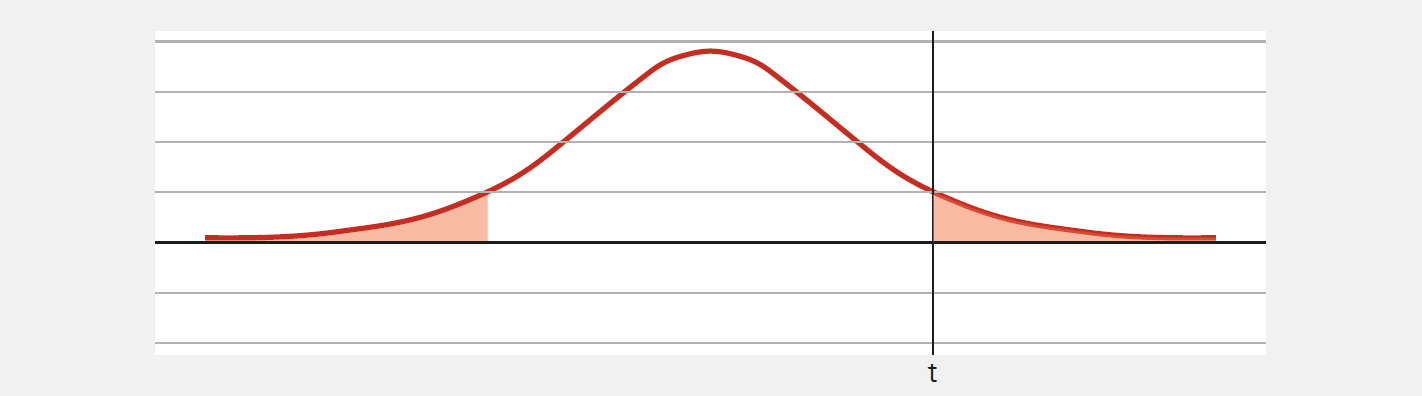 Figur side 408
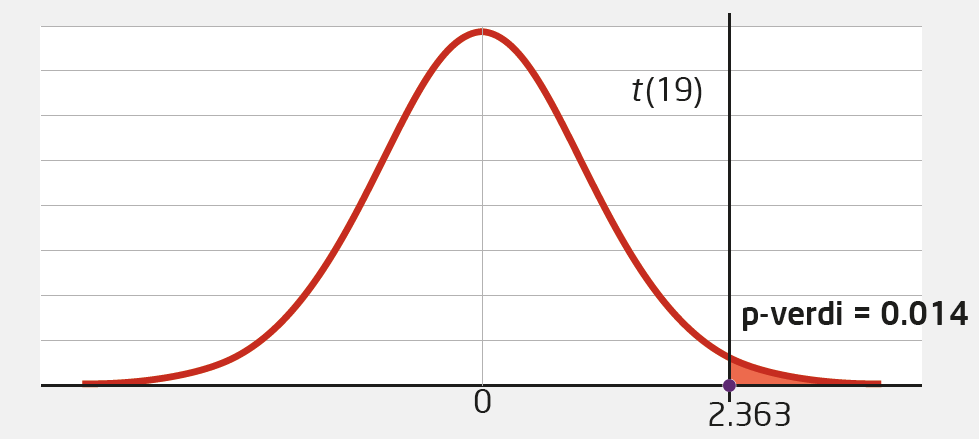 Figur 16.3  Illustrasjon til hypotesetest for µ. Vi kan bruke kalkulator og finne at arealet til venstre for t = 2.363 er omtrent lik 0.986. p-verdien er da lik 1 — 0.986 = 0.014.
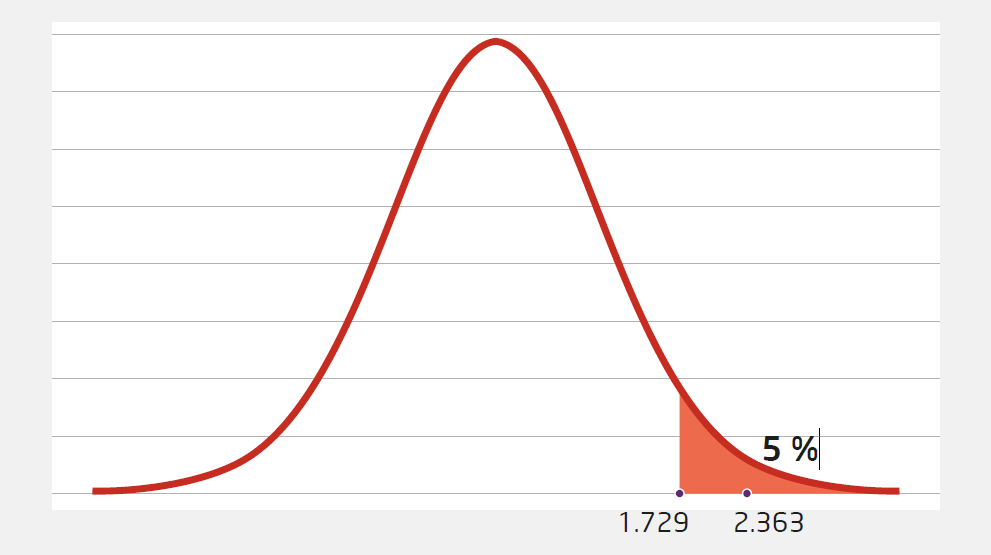 Figur 16.4  Illustrasjon til hypotese­test for µ. Kritisk verdi fra tabell er t*0.05 = 1.729. Siden testobservatoren t = 2.363 er større enn 1.729, vet vi at p-verdien er mindre enn 0.05, og vi forkaster H0.
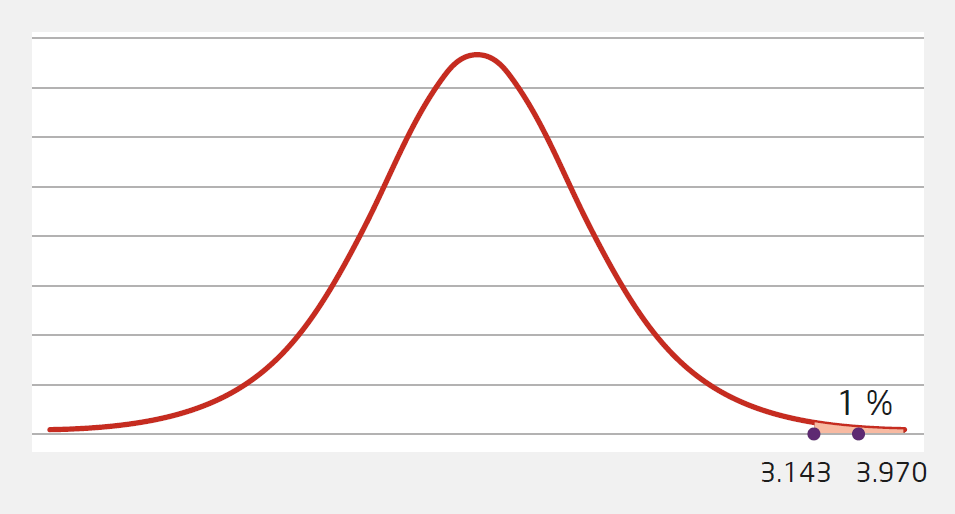 Figur side 410
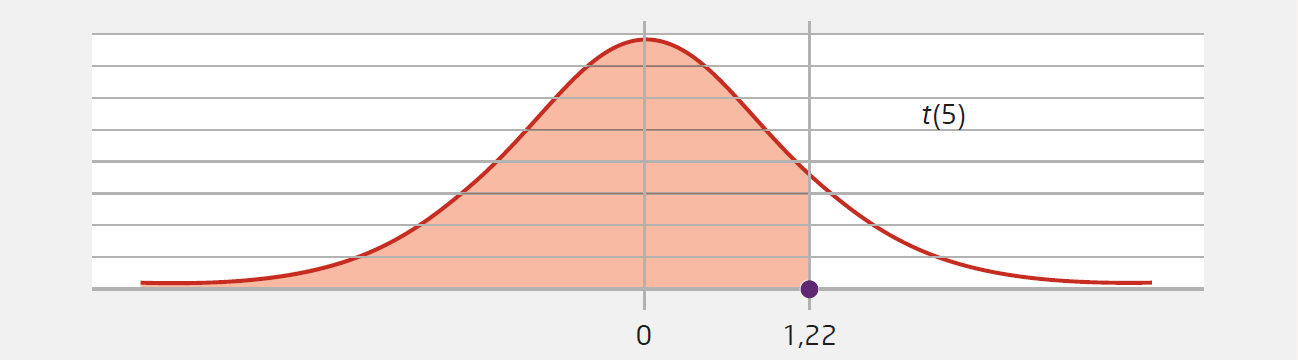 Figur side 413
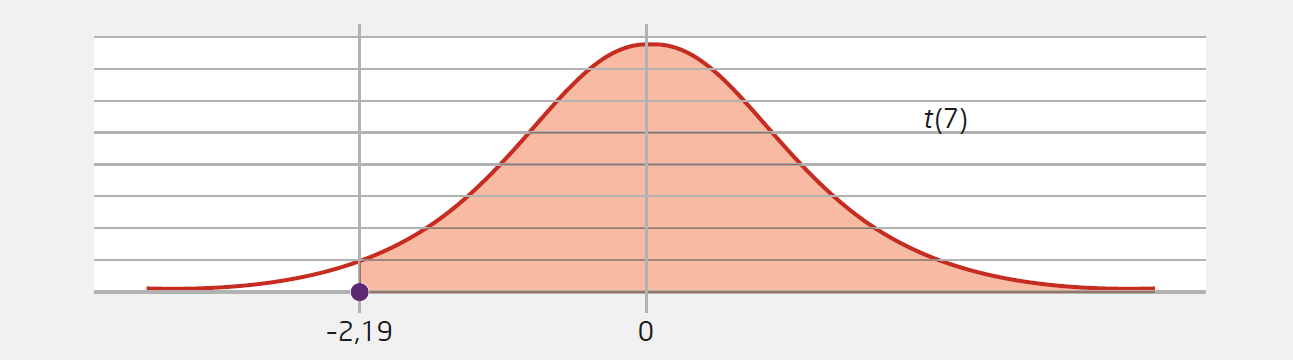 Figur side 413
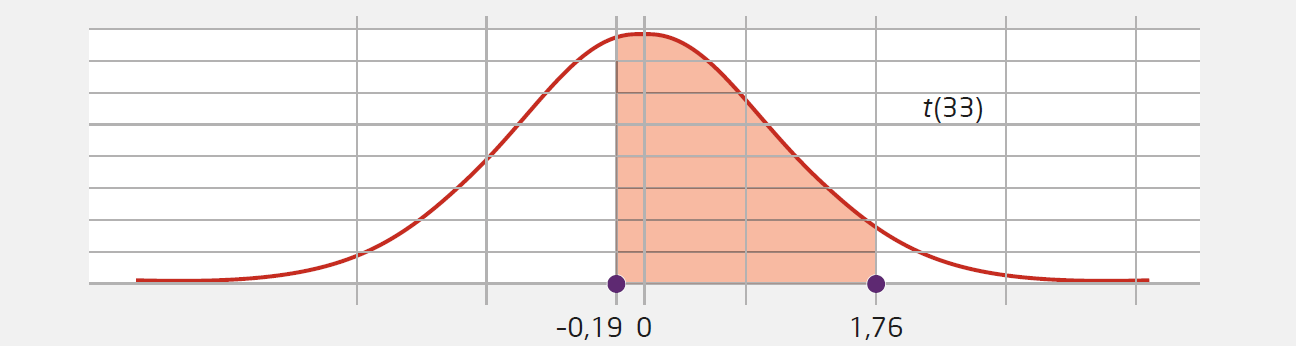 Figur side 413
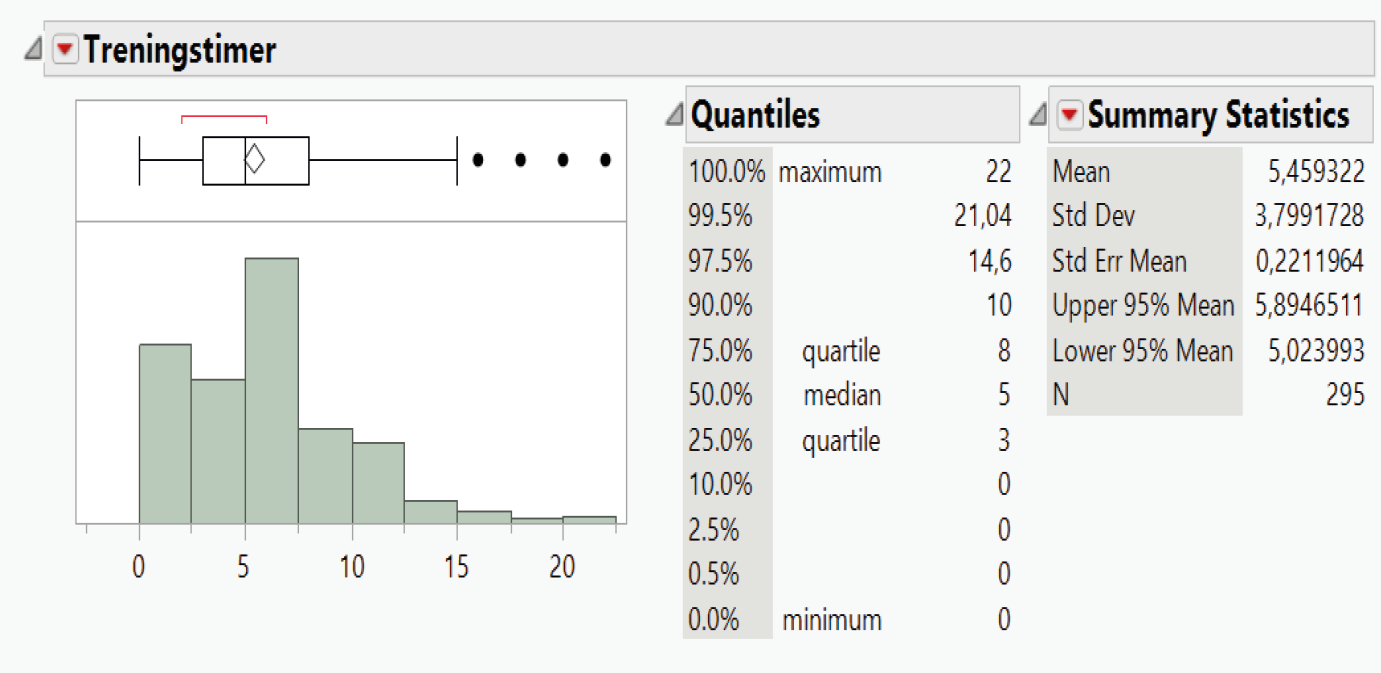 Figur side 415
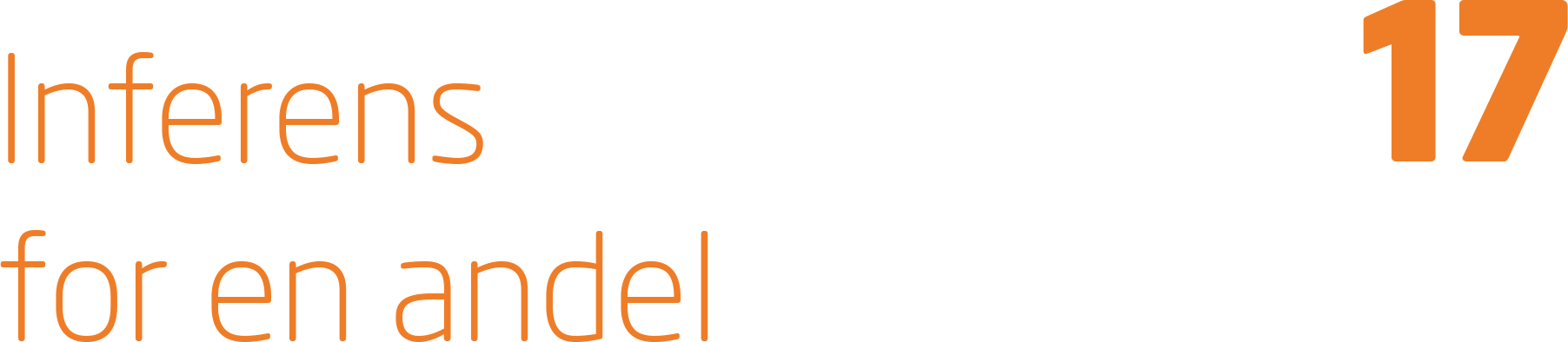 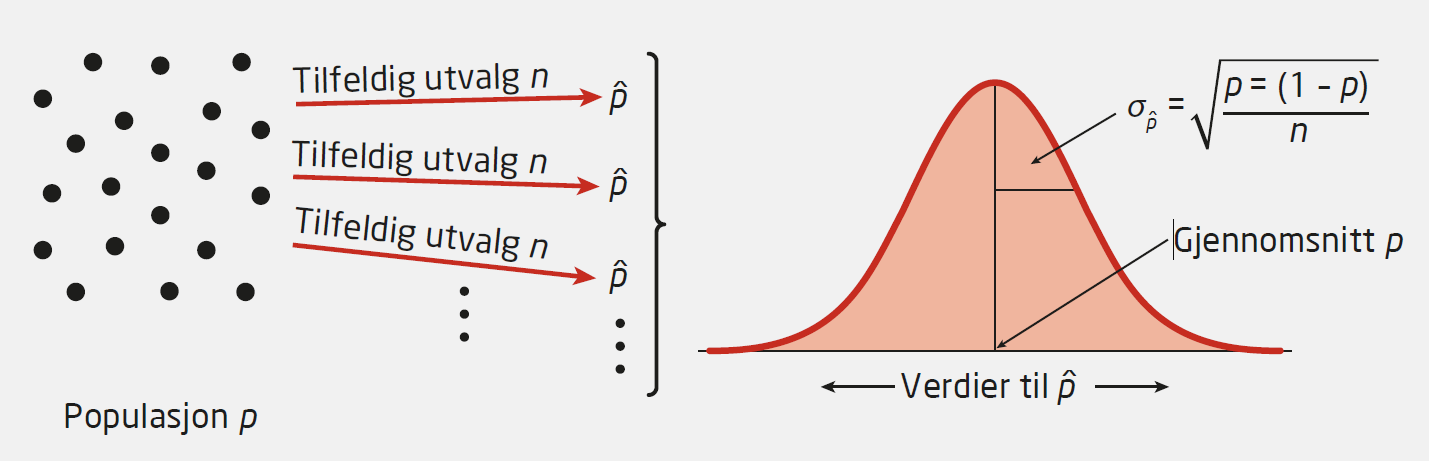 Figur 17.1  Her trekker vi mange utvalg med størrelse n fra en populasjon der andelen er p. Utvalgsandelene pˆ  er tilnærmet normalfordelte.
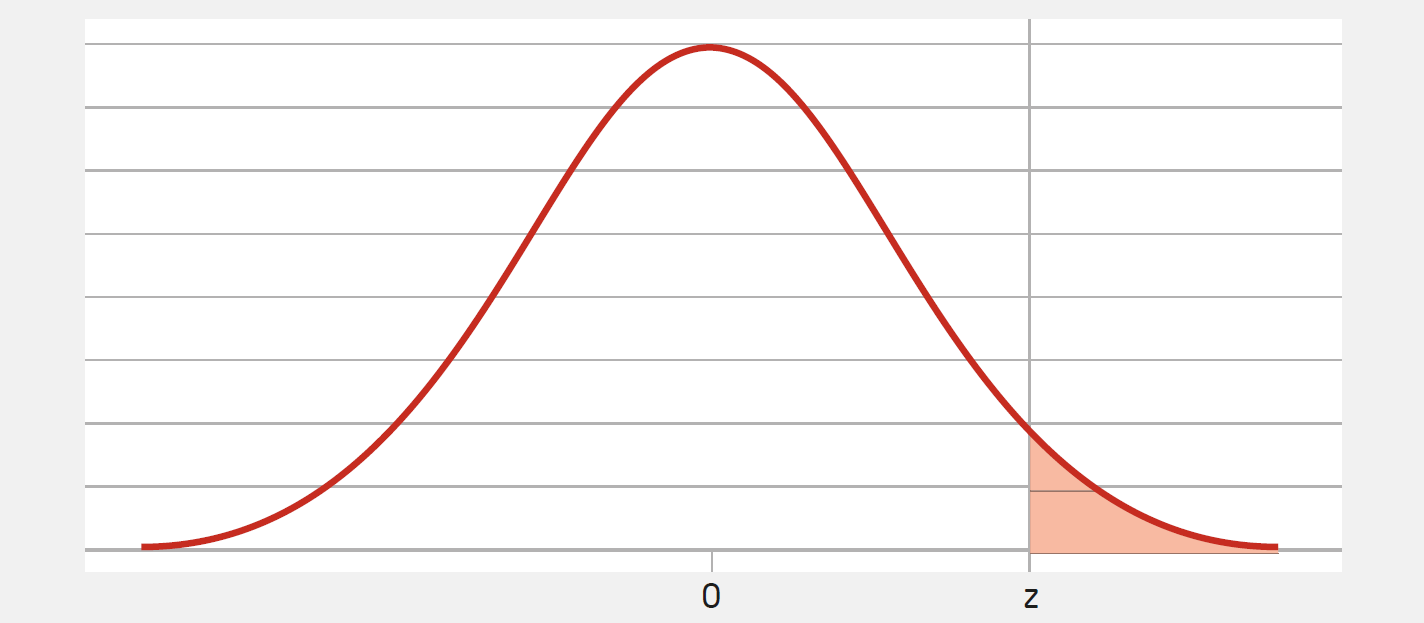 Figur side 424
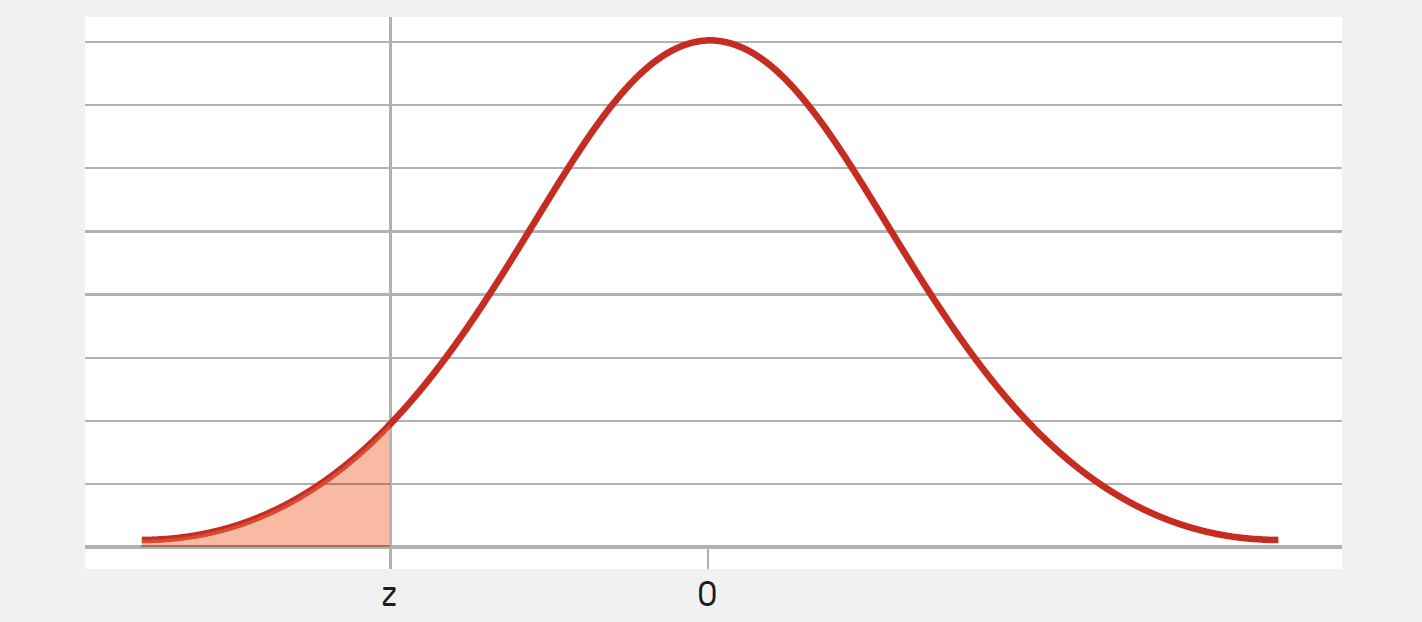 Figur side 425
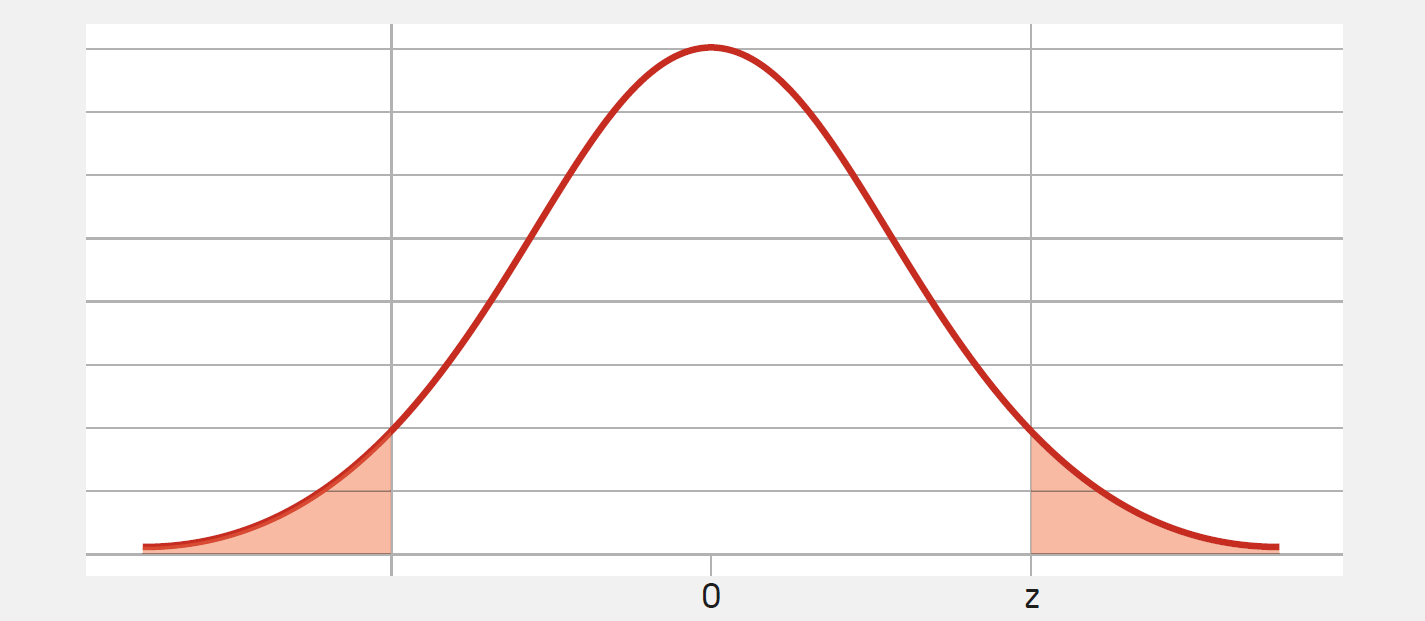 Figur side 425
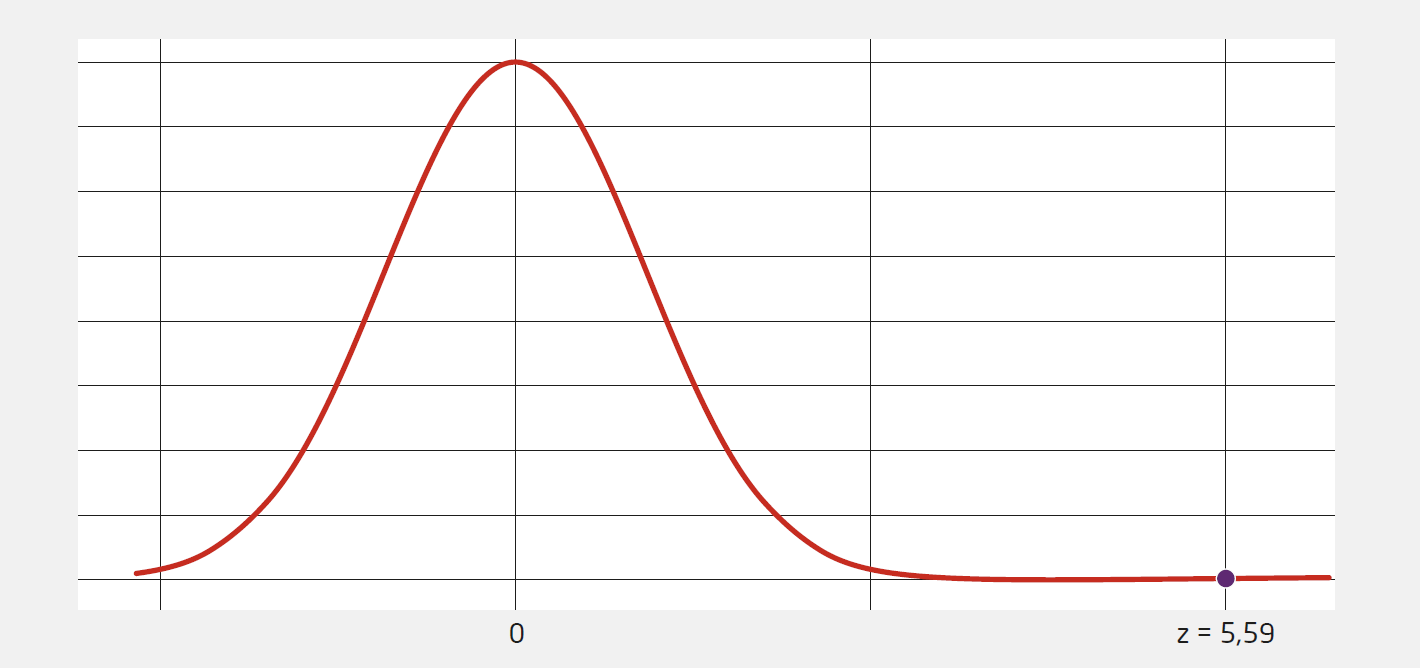 Figur 17.2  Illustrasjon av høyresidig hypotesetest. Vi bruker kalkulator og finner at arealet til venstre for z = 5.59 er omtrent lik 1. p-verdien er da 1 – 1 = 0. Det er veldig sterk støtte for HA : p > 0.5 i dataene!
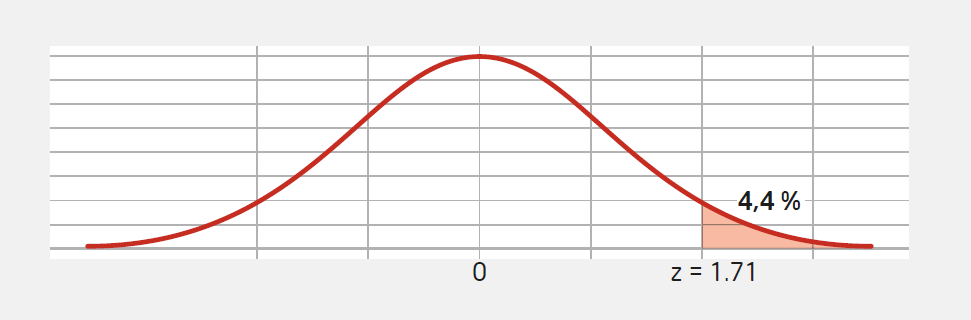 Figur side 427
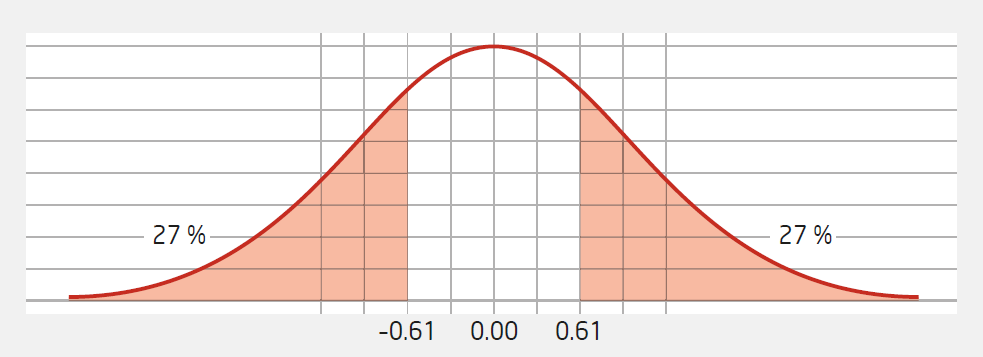 Figur side 427
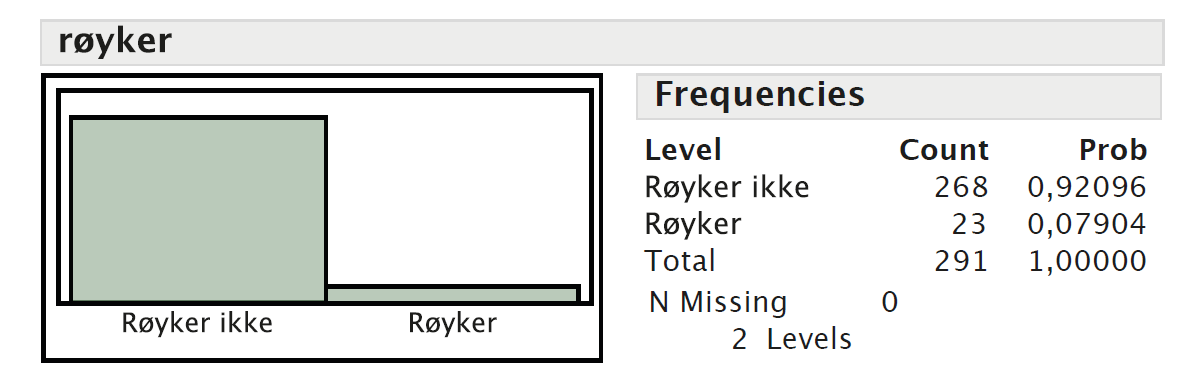 Figur side 429
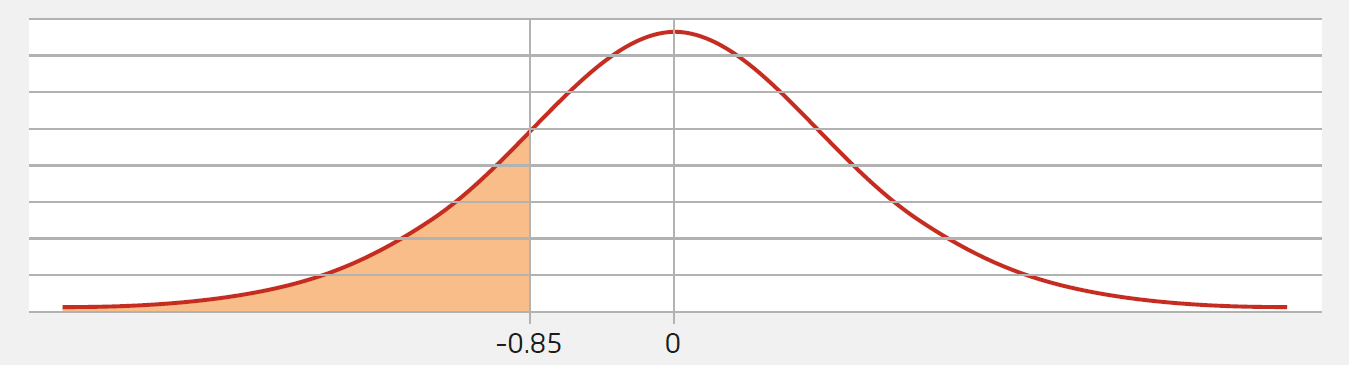 Figur side 431
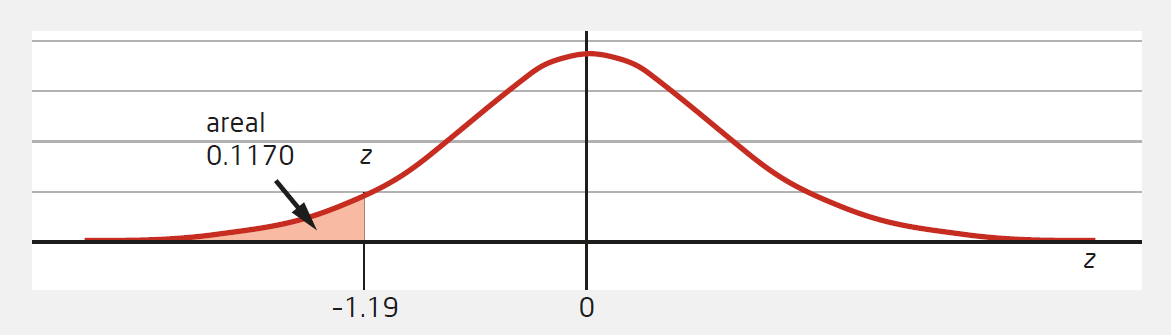 Figur side 432
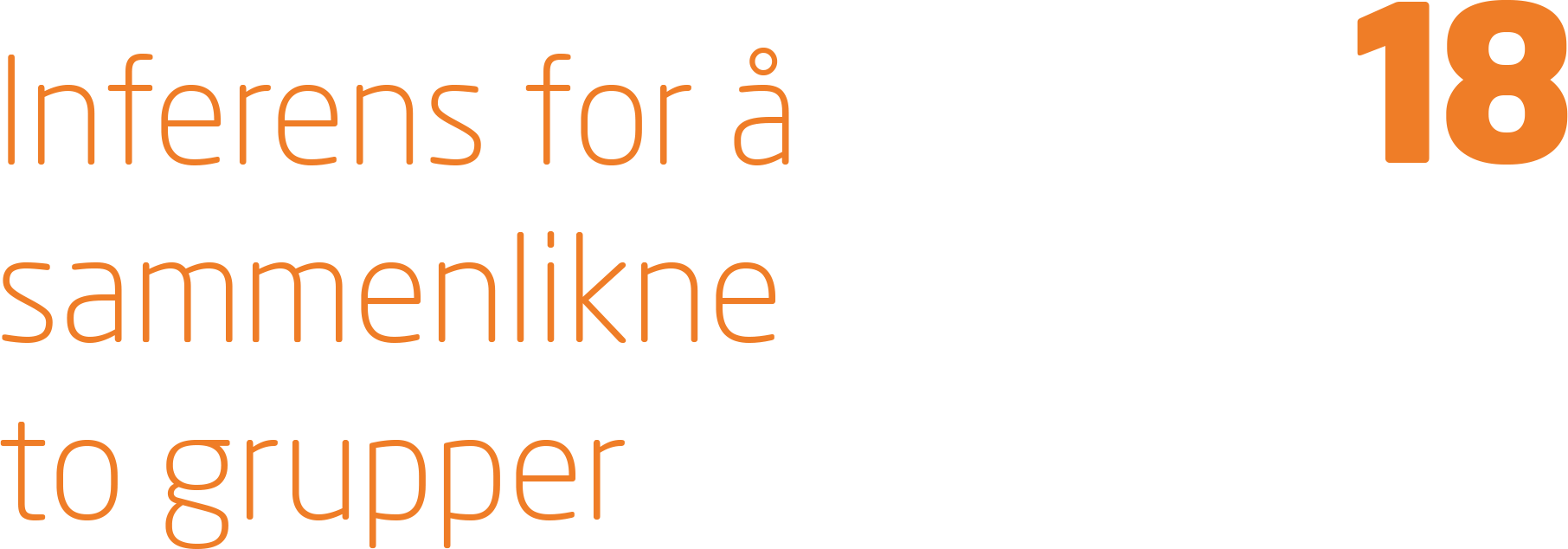 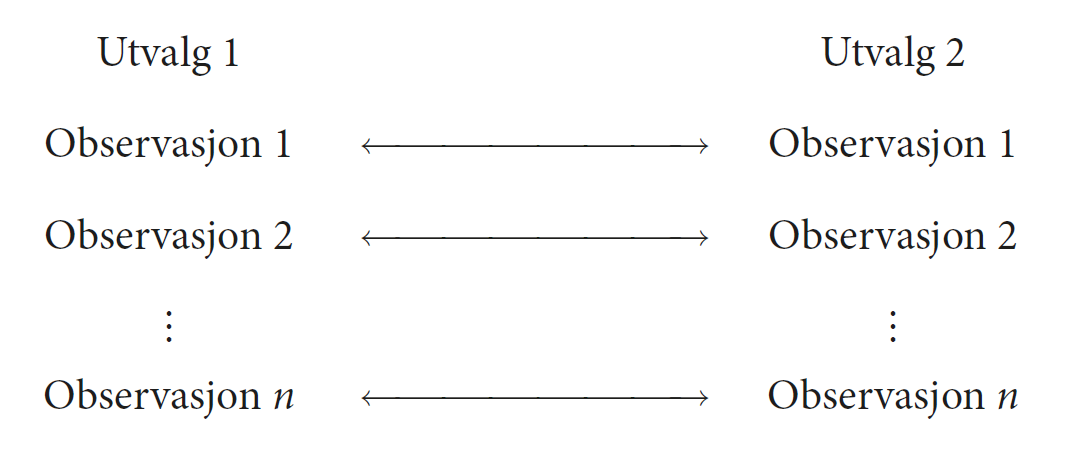 Figur 18.1  To relaterte utvalg. Hver observasjon i det ene utvalget hører naturlig sammen med en observasjon i det andre utvalget. Utvalgene er derfor like store.
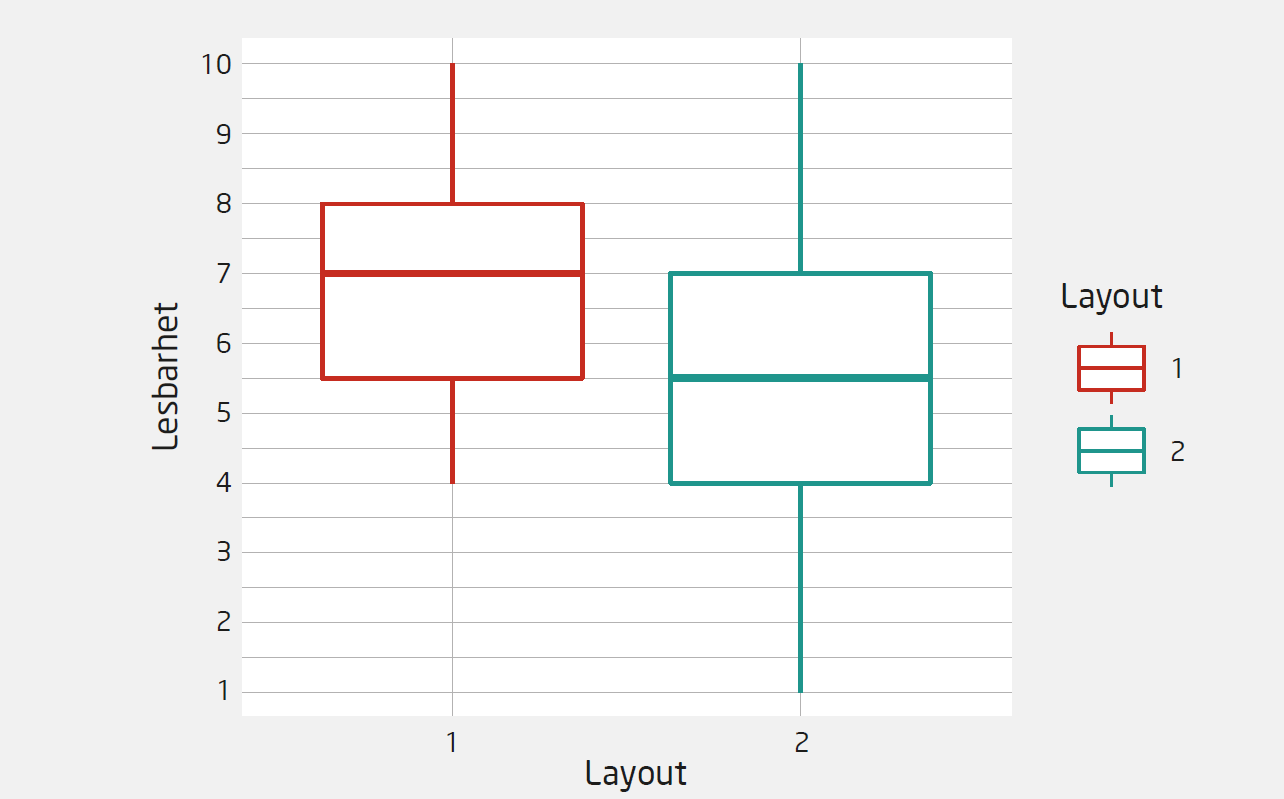 Figur 18.2  Boksplott for lesbarheten av to typer layout. Er den observerte forskjellen tilstrekkelig stor til å hevde at layout 1 er mer lesbar enn layout 2?
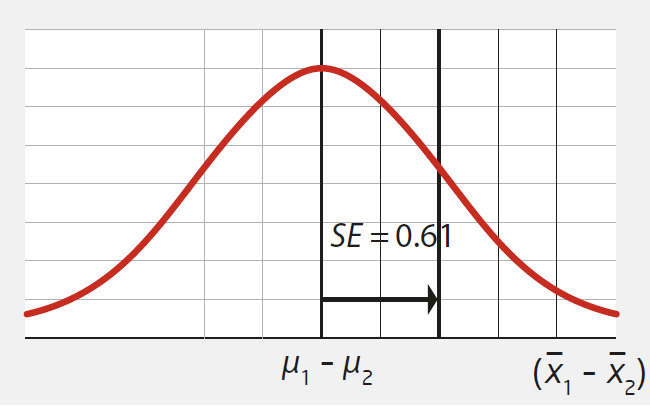 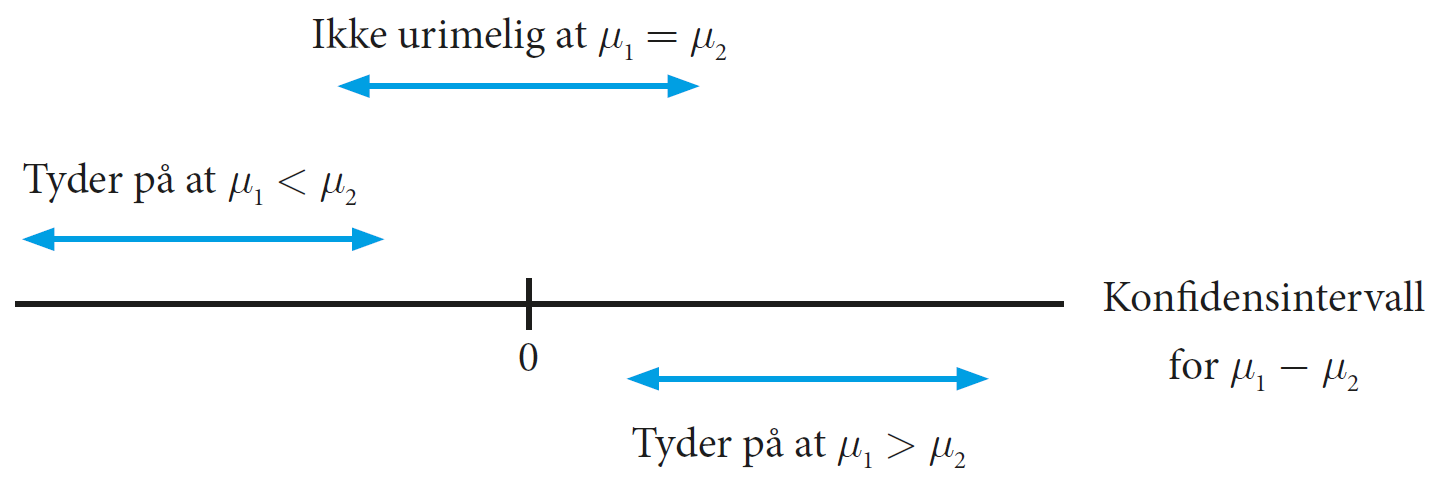 Figur side 439
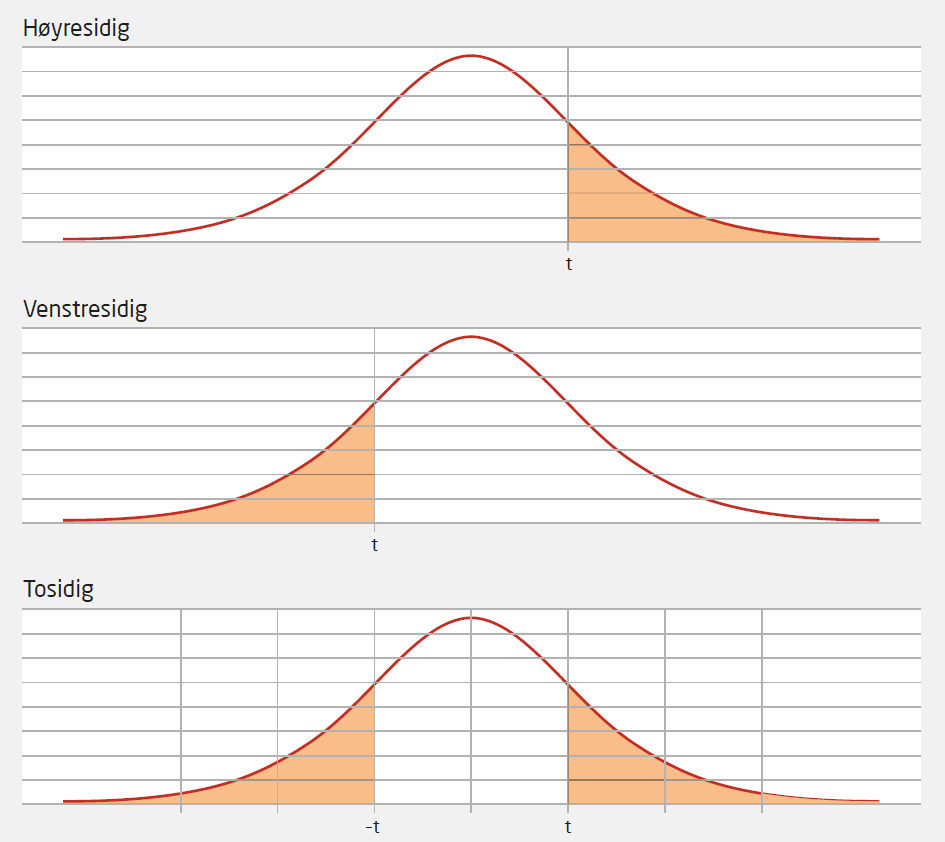 Figur 18.4  p-verdien for tre typer alternative hypoteser. Øverst ser vi høyresidig alternativ hypotese, i midten venstresidig og nederst en tosidig alternativ hypotese. p-verdien er de skraverte arealene.
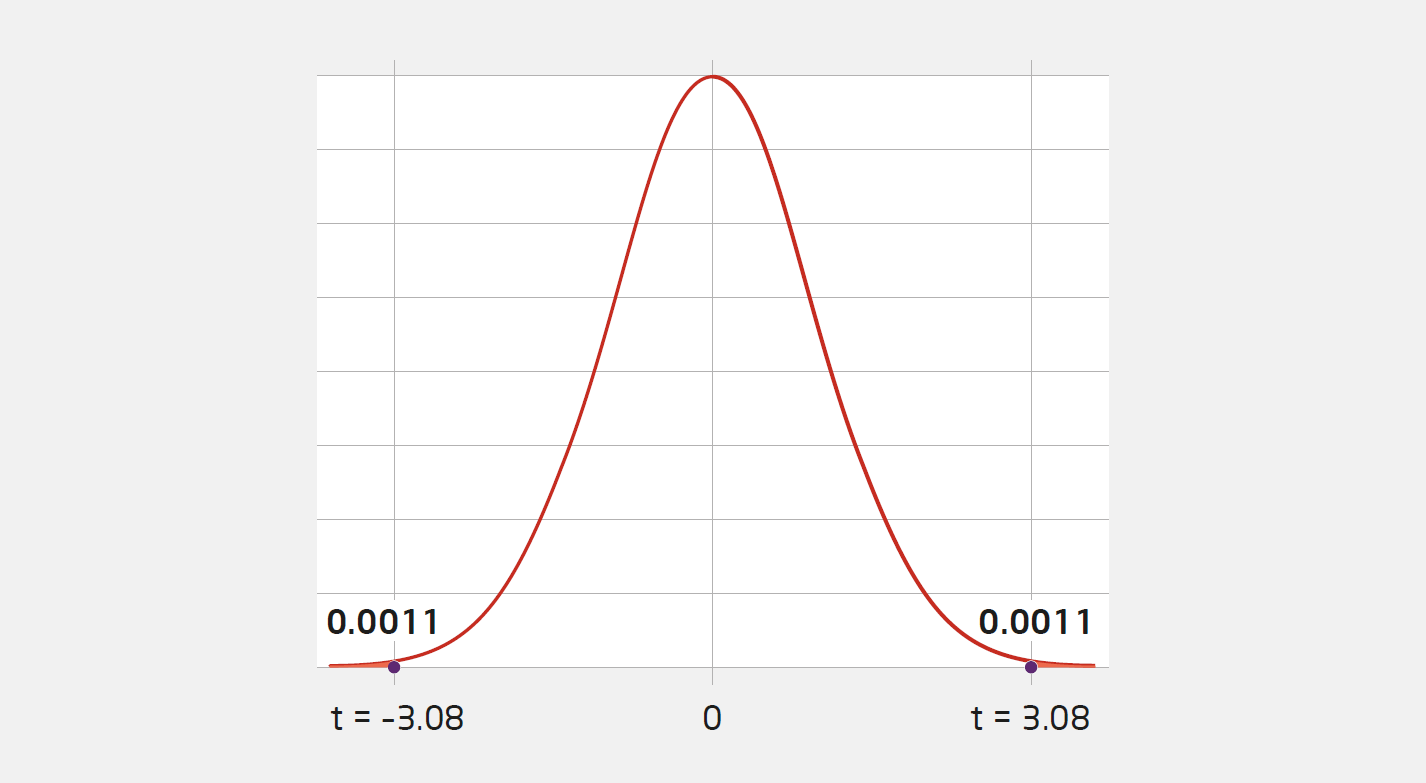 Figur 18.5  Illustrasjon til hypotesetest: p-verdien er lav, 0.0022. Hvert haleareal tilsvarer bare 0.11 % og er så vidt synlig som skravert areal.
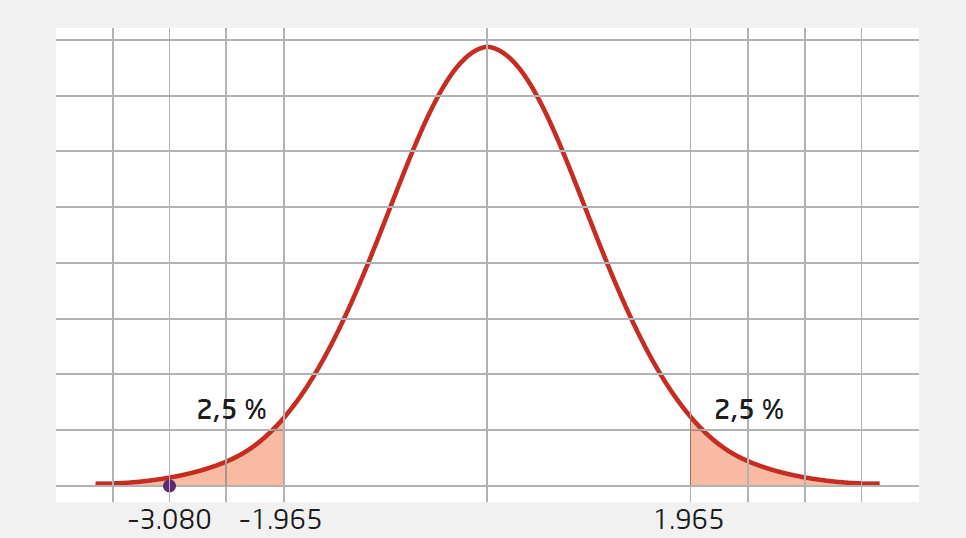 Figur side 443
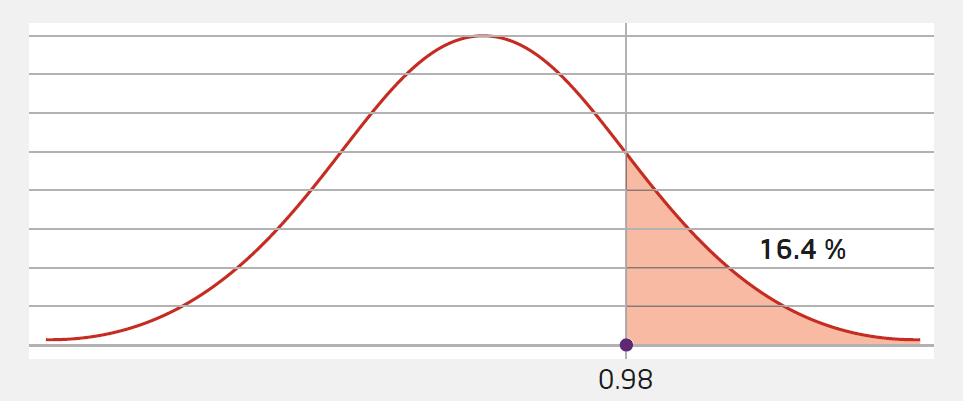 Figur side 443
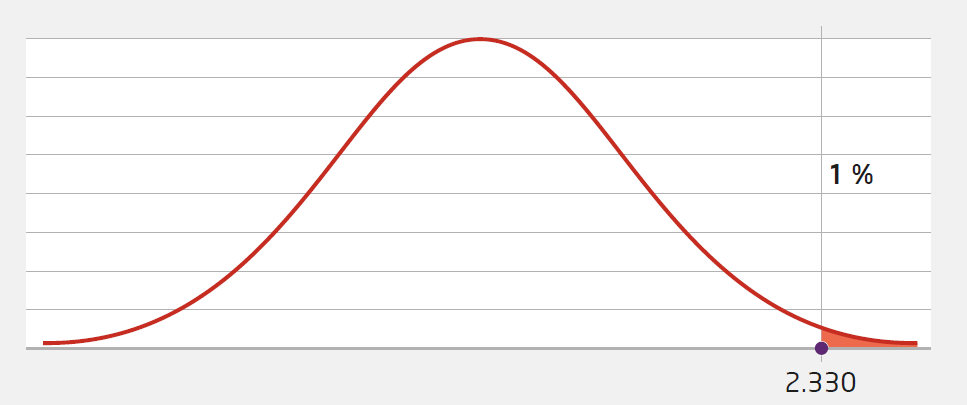 Figur side 443
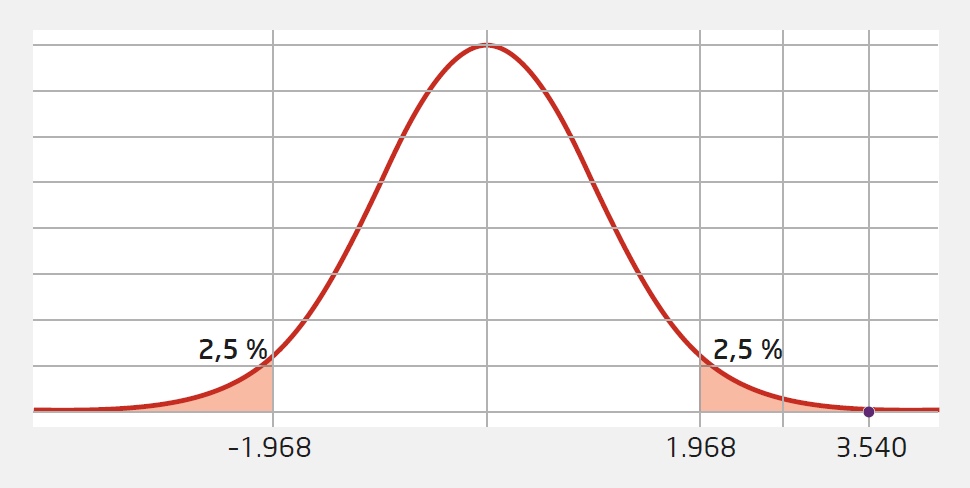 Figur side 444
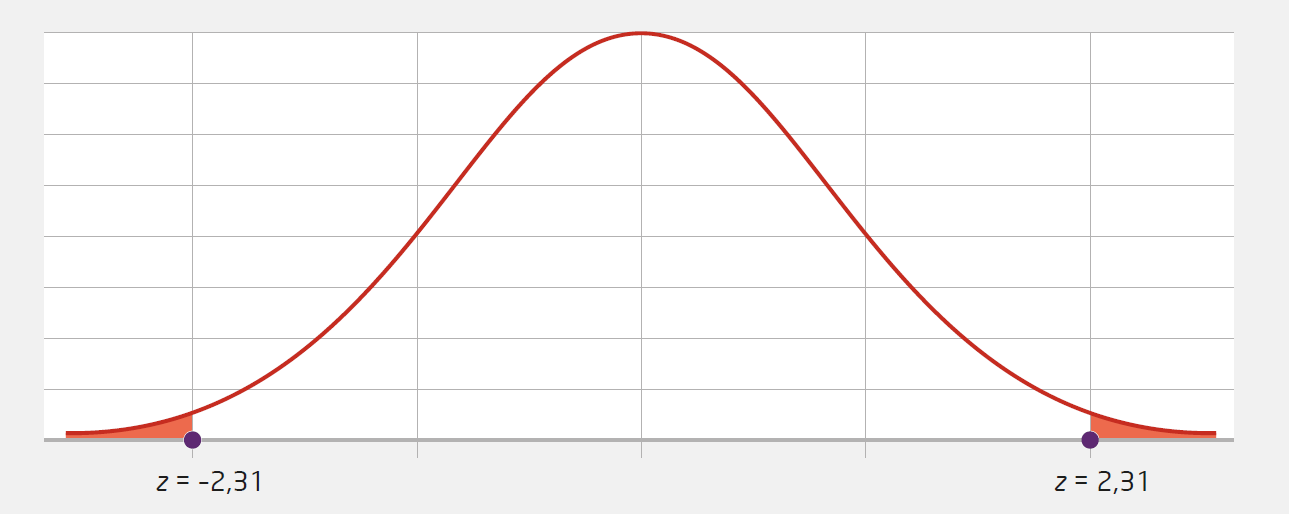 Figur side 448
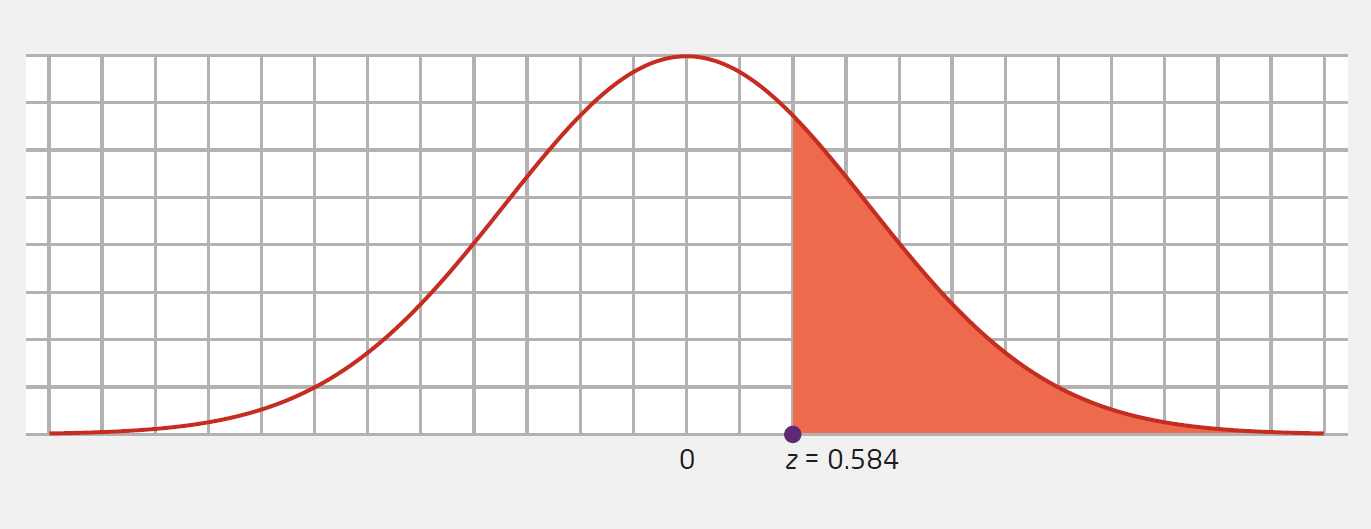 Figur side 449
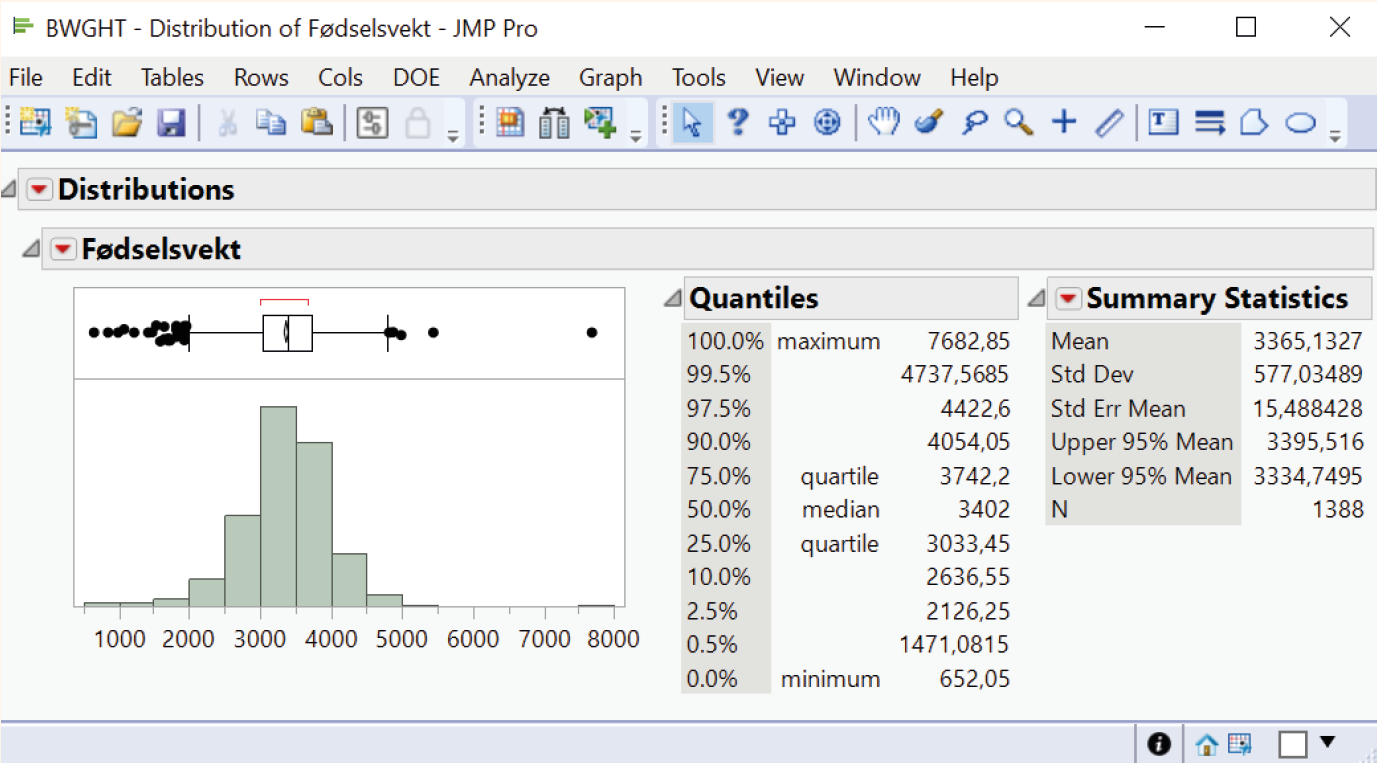 Figur side 453
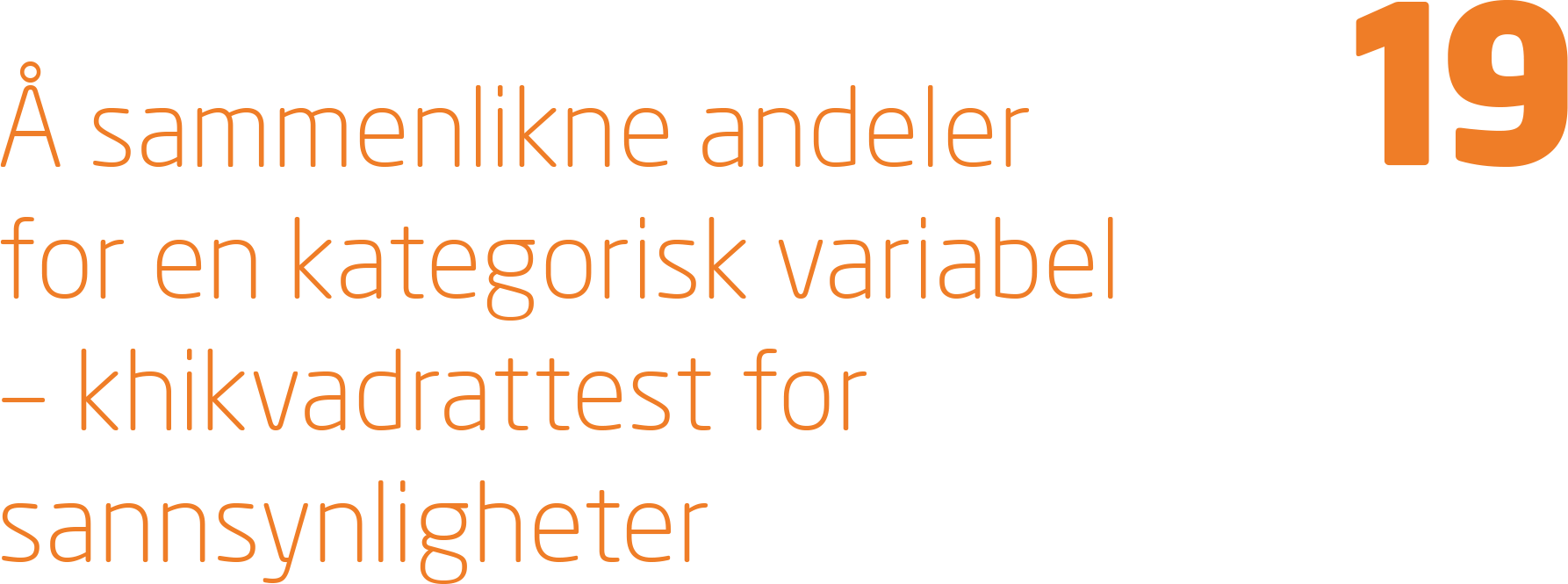 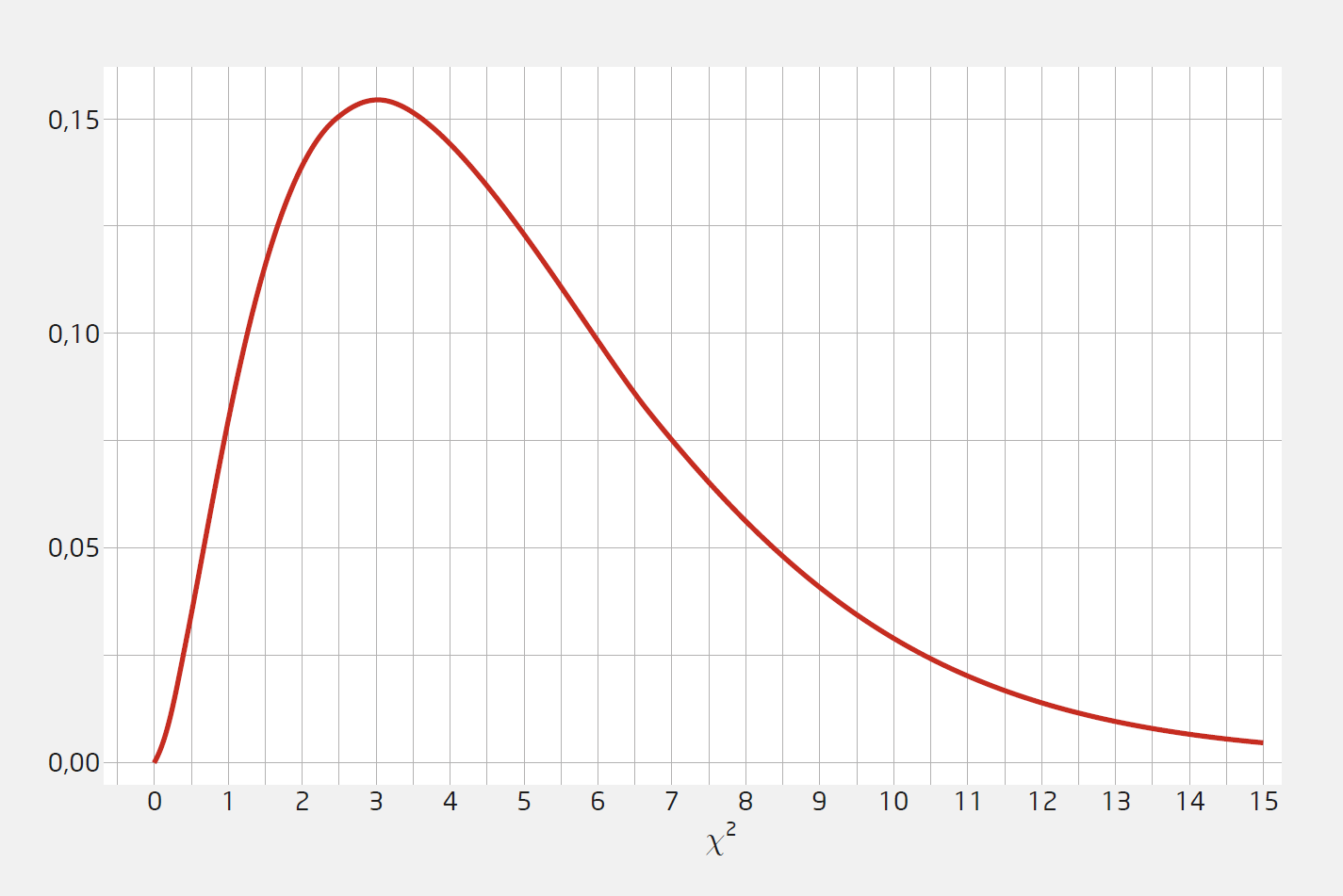 Figur 19.1  Khikvadratfordeling med fem frihetsgrader
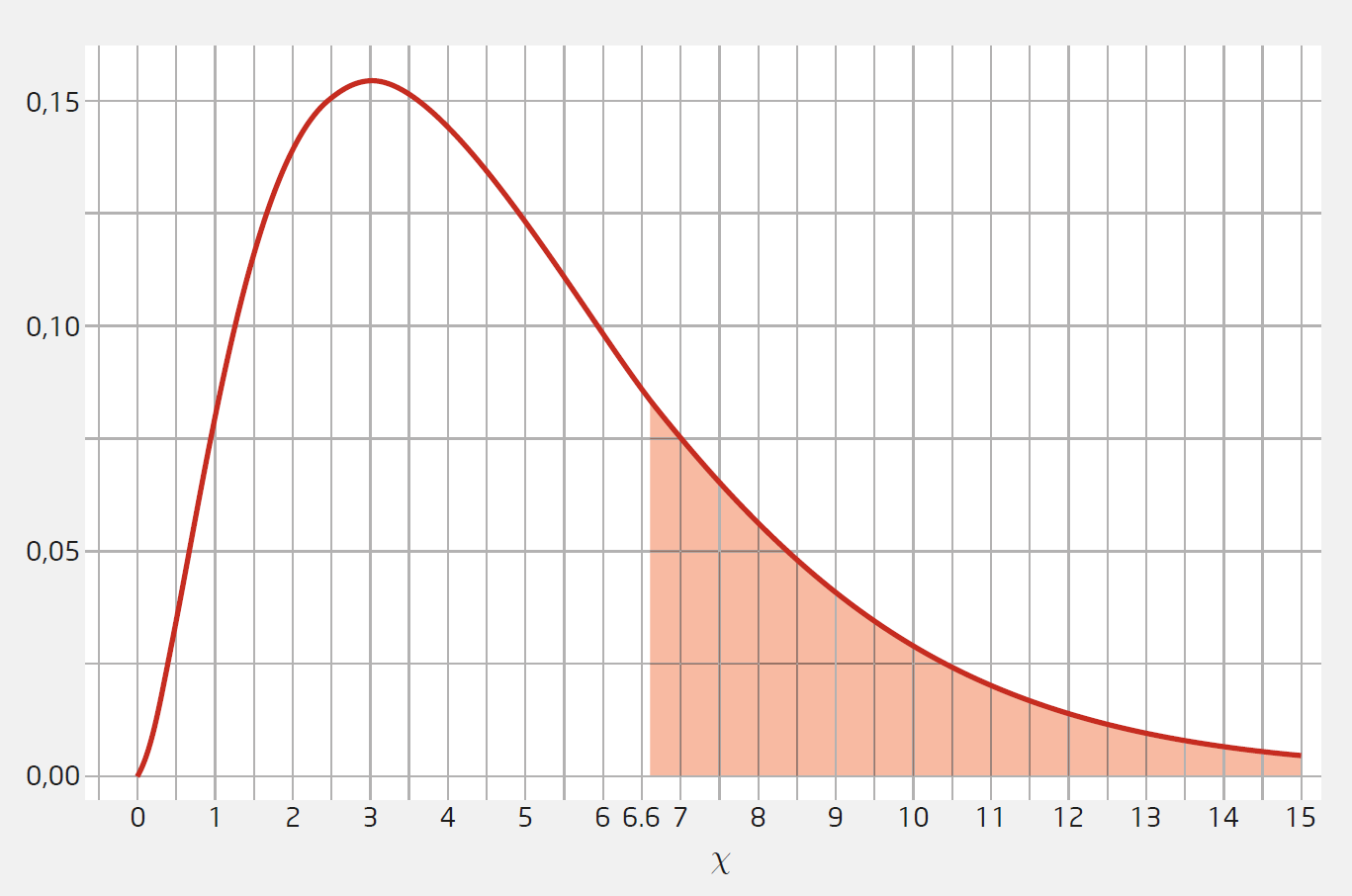 Figur side 462
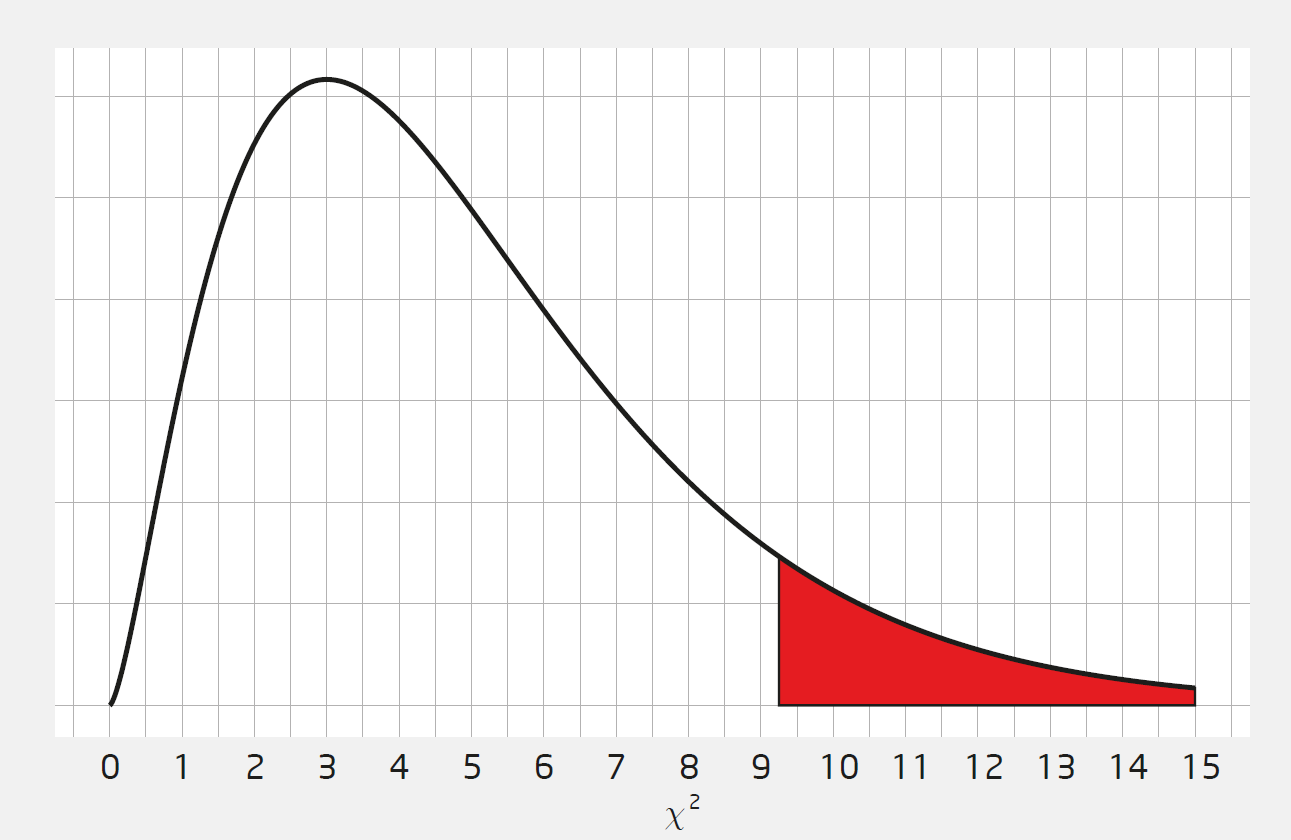 Figur side 463
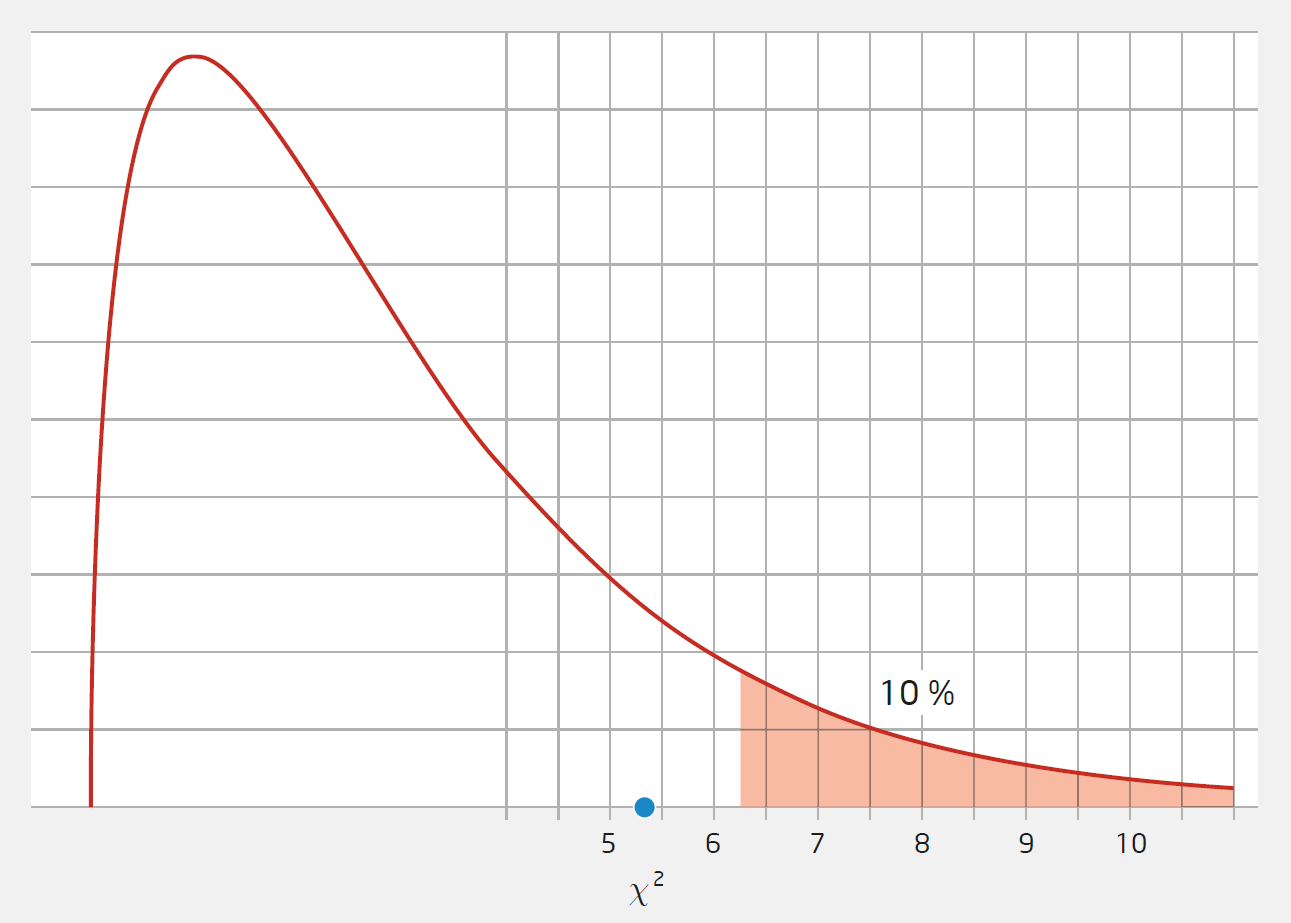 Figur 19.2  Testobservatoren χ = 5.33 er ikke i det kritiske området